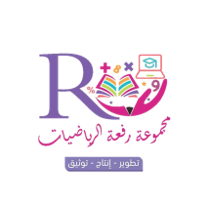 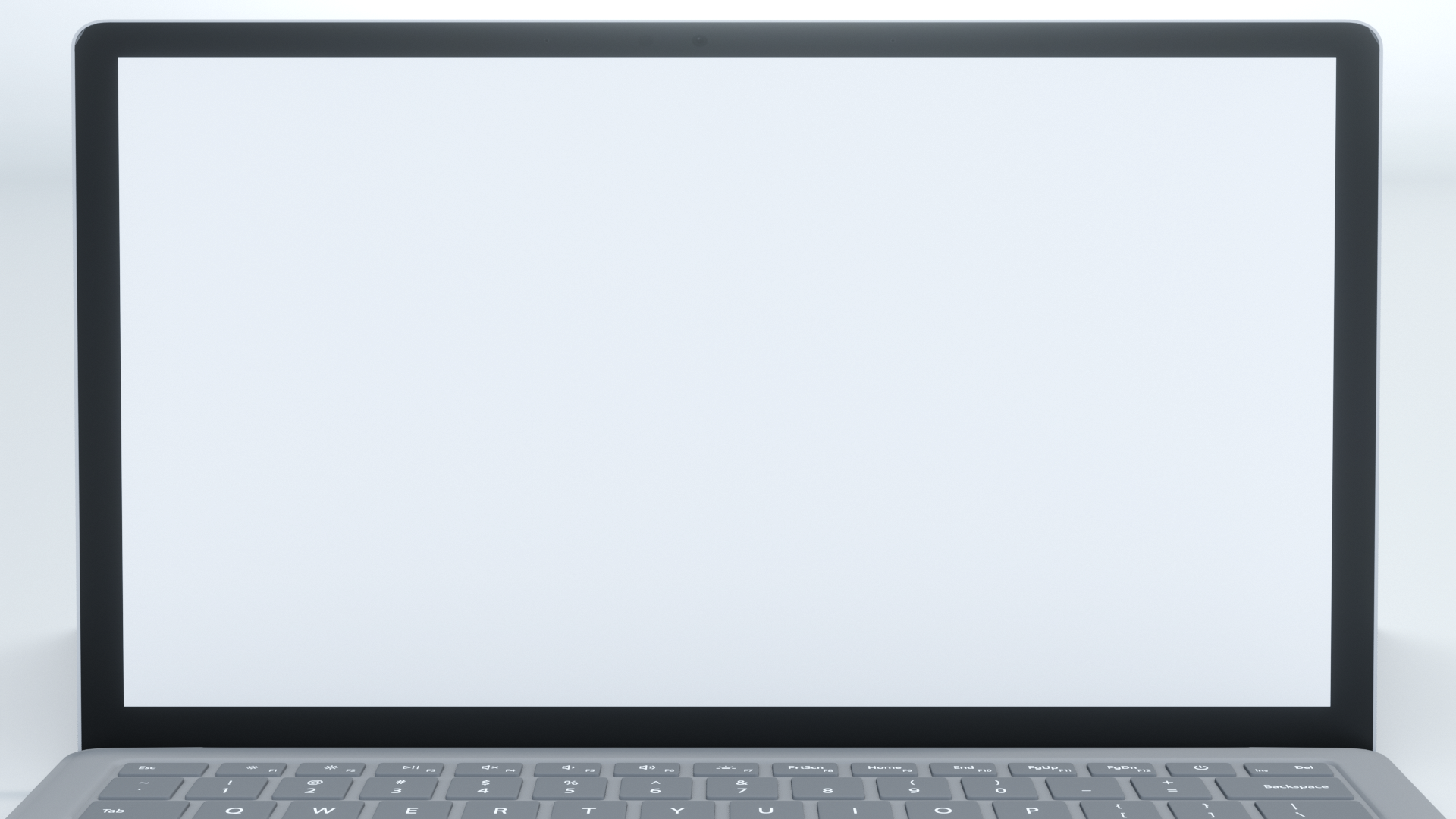 التاريخ :   /    / 1443هـ
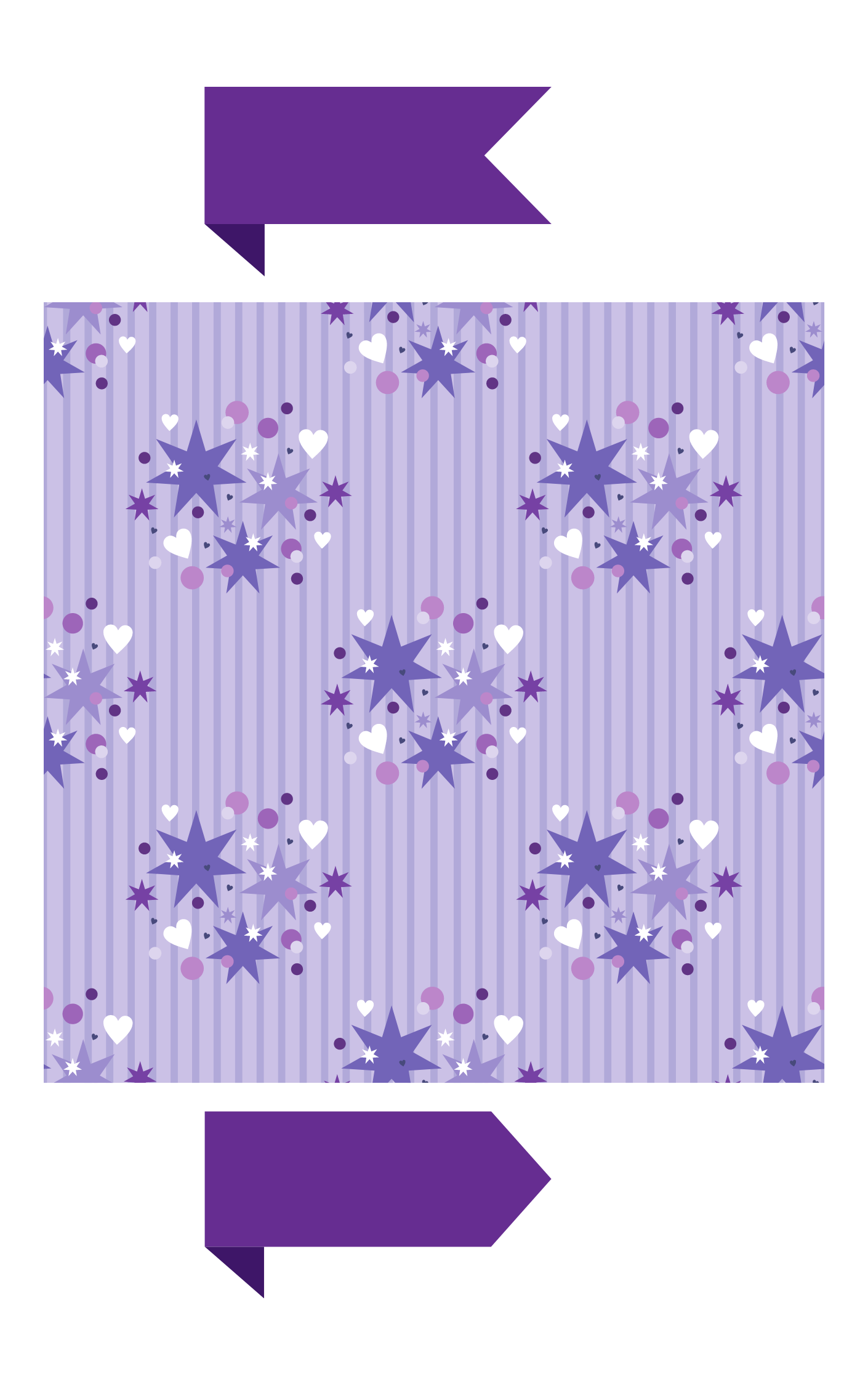 الحصة  :     الفصل : 1 /
تمهيد :
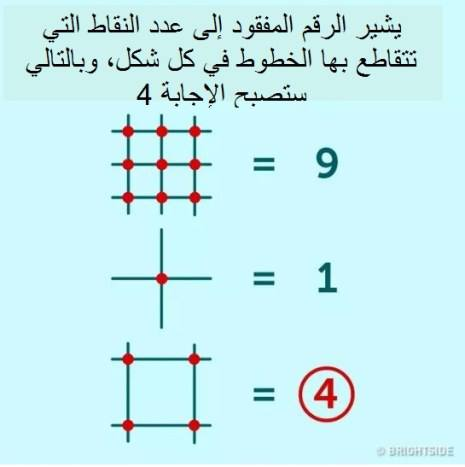 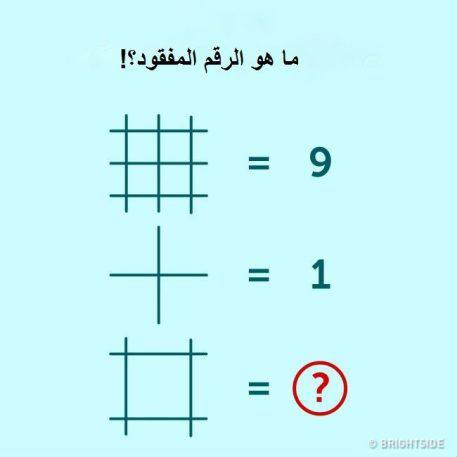 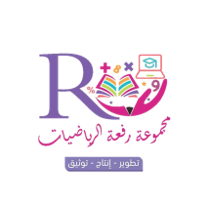 منى الثبيتي
[Speaker Notes: تم تنزيل هذا القالب من موقع ingez-ppt.com]
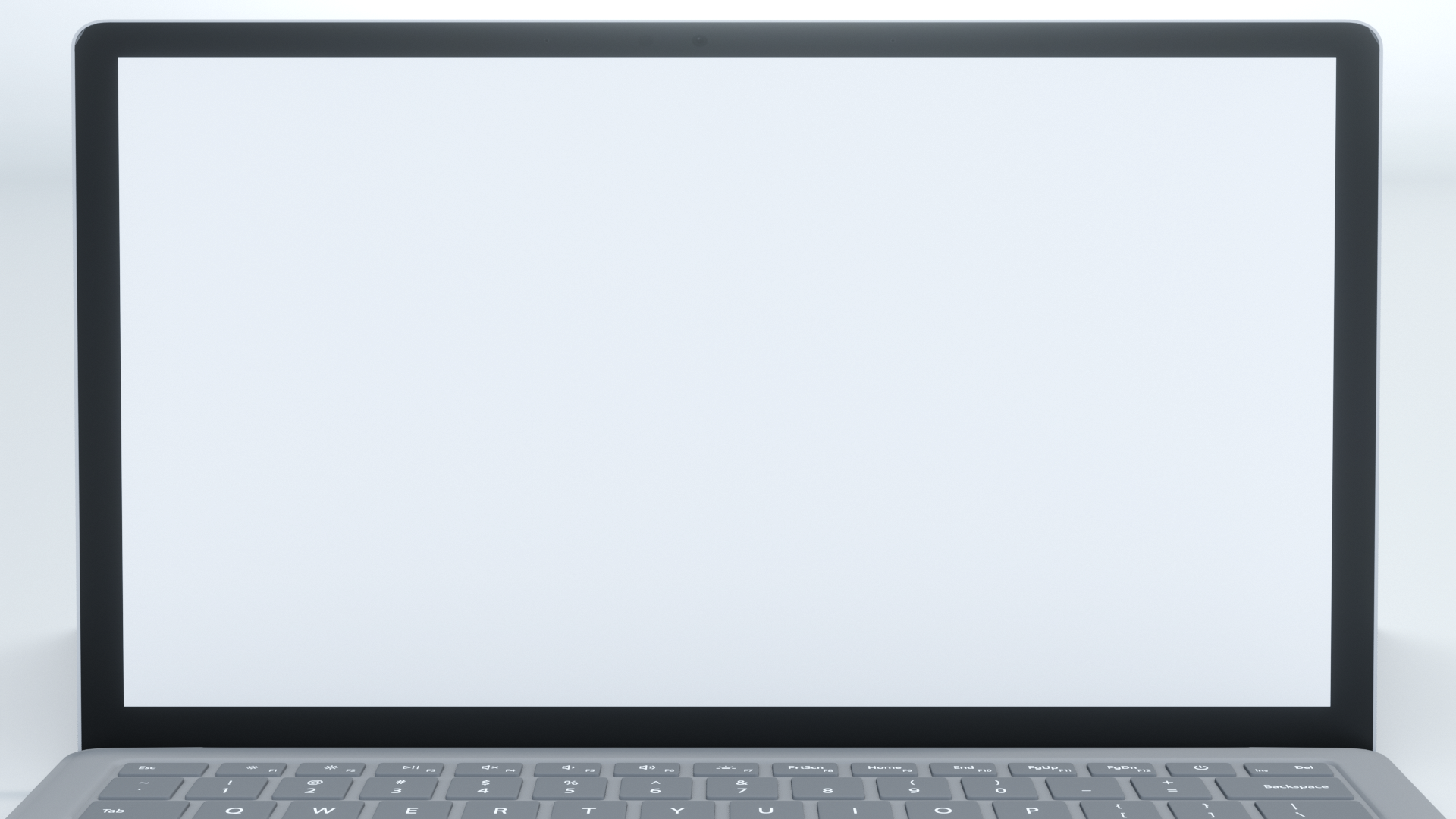 عنوان الدرس :
التاريخ :   /    / 1443هـ
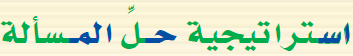 الحصة  :     الفصل : 1 /
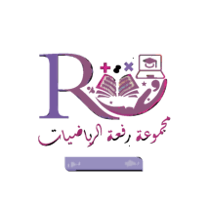 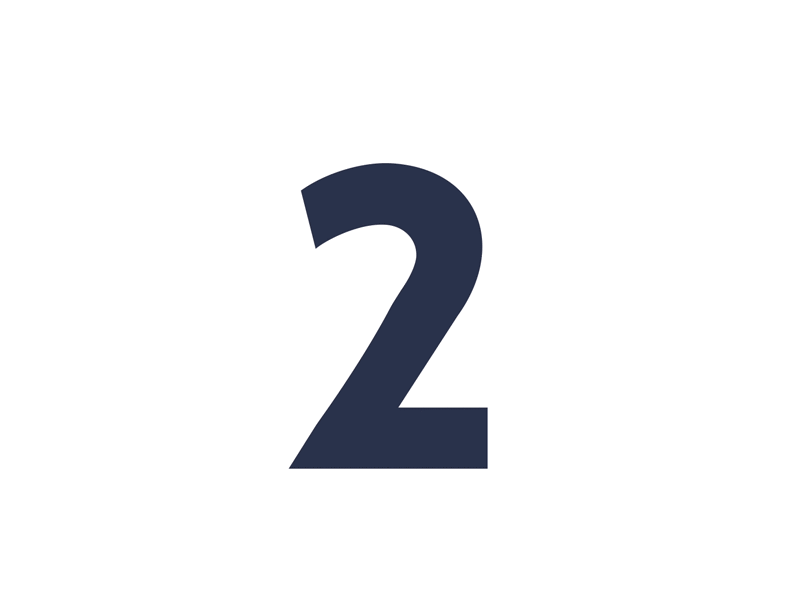 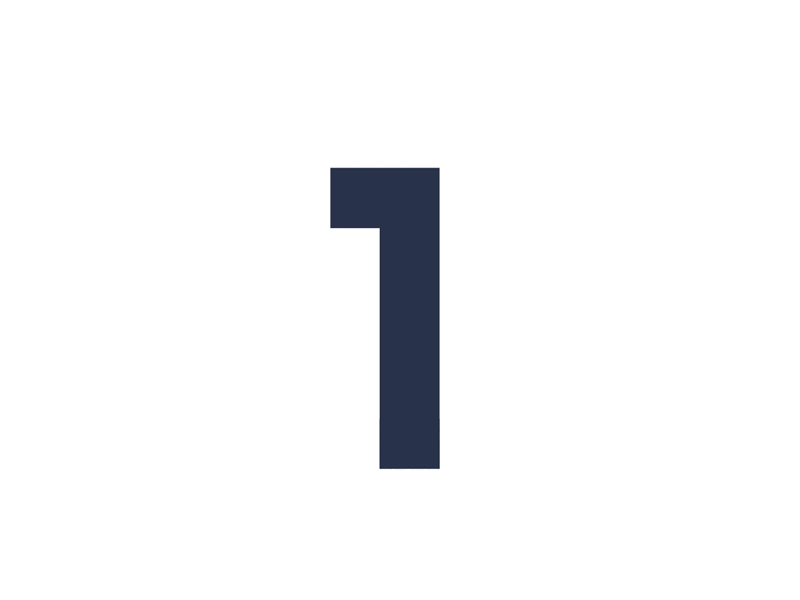 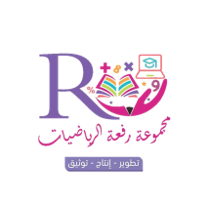 التدريس
التركيز
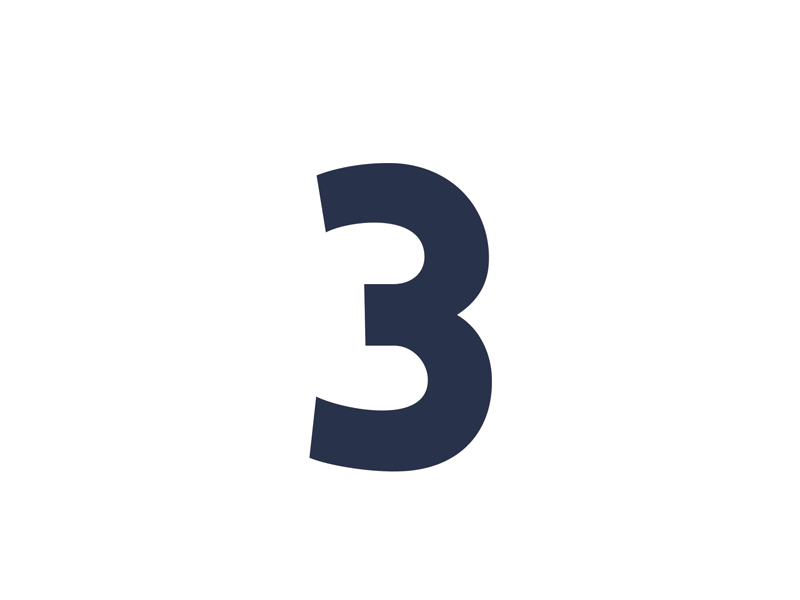 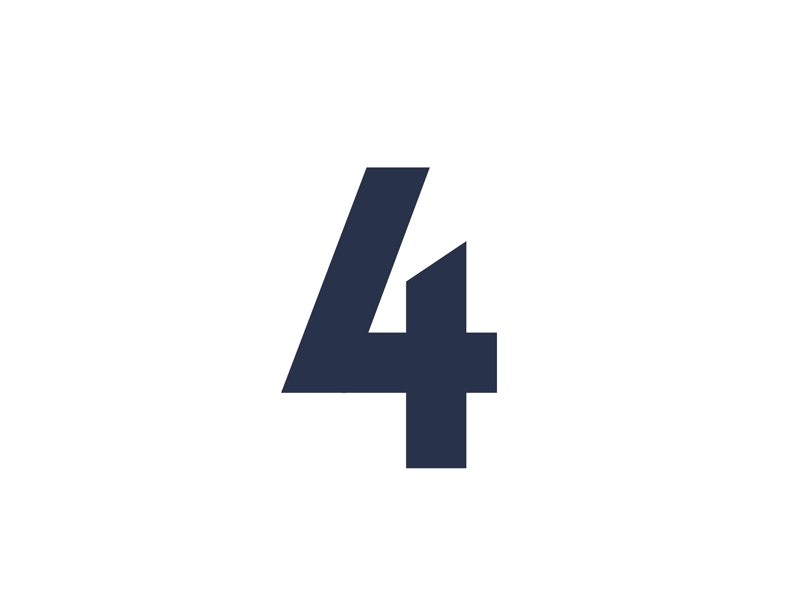 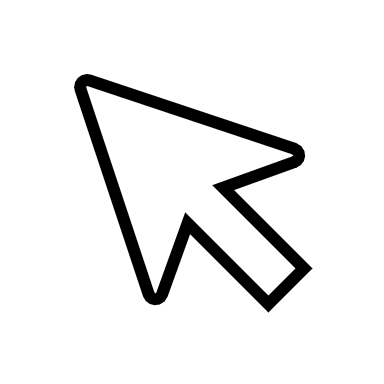 منى الثبيتي
التدريب
التقويم
[Speaker Notes: تم تنزيل هذا القالب من موقع ingez-ppt.com]
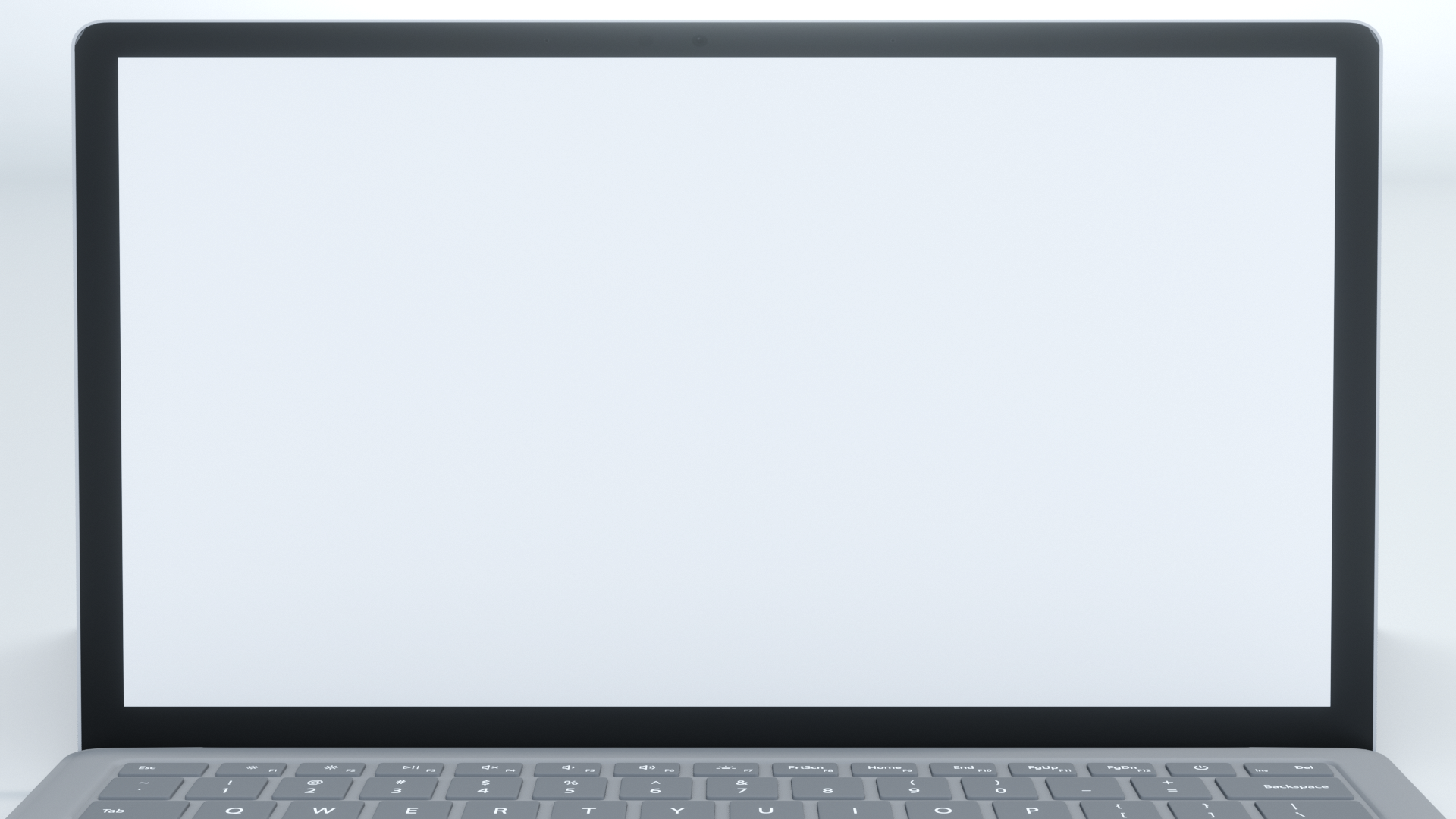 عنوان الدرس :
التاريخ :   /    / 1443هـ
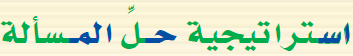 الحصة  :     الفصل : 1 /
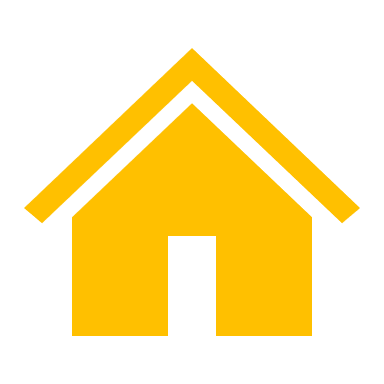 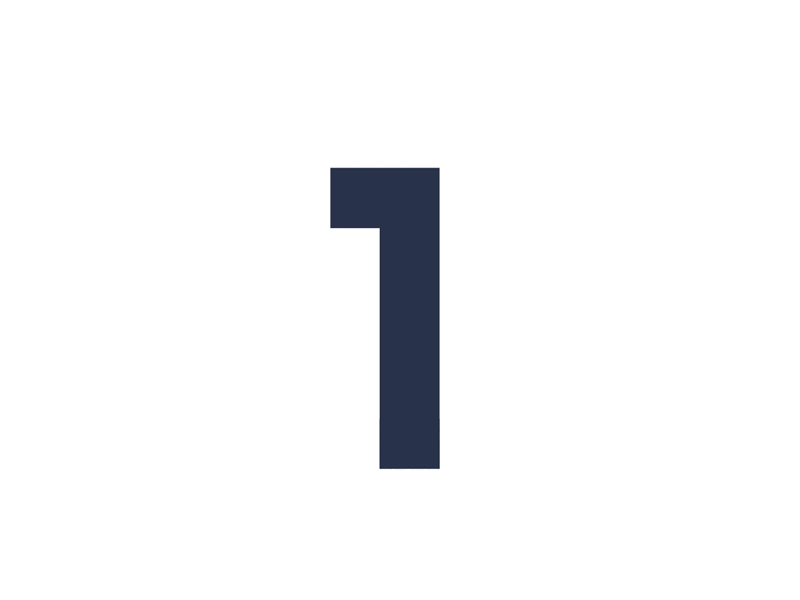 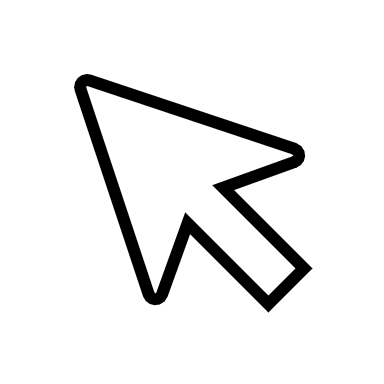 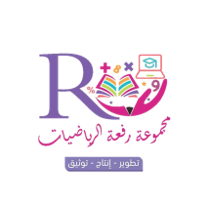 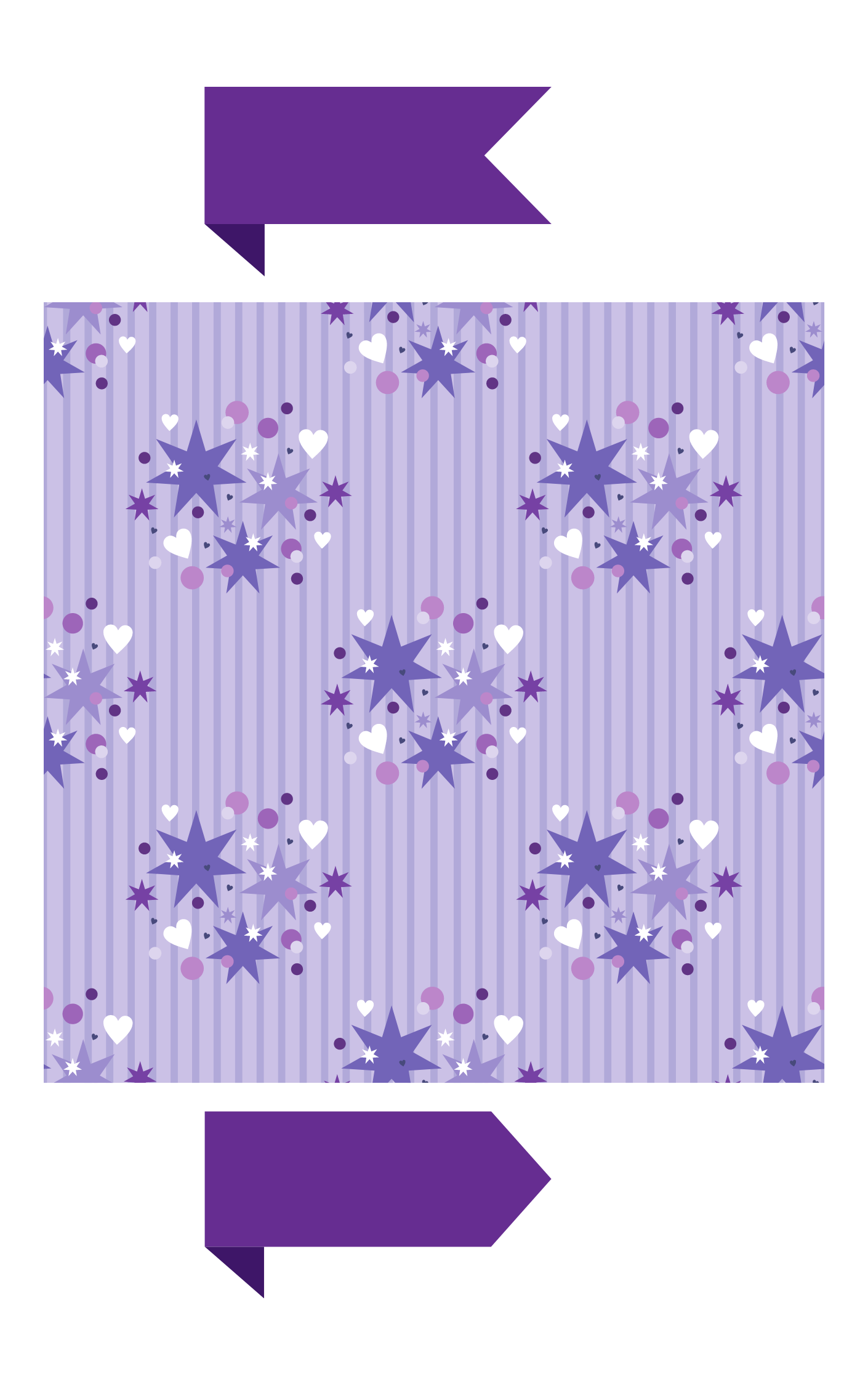 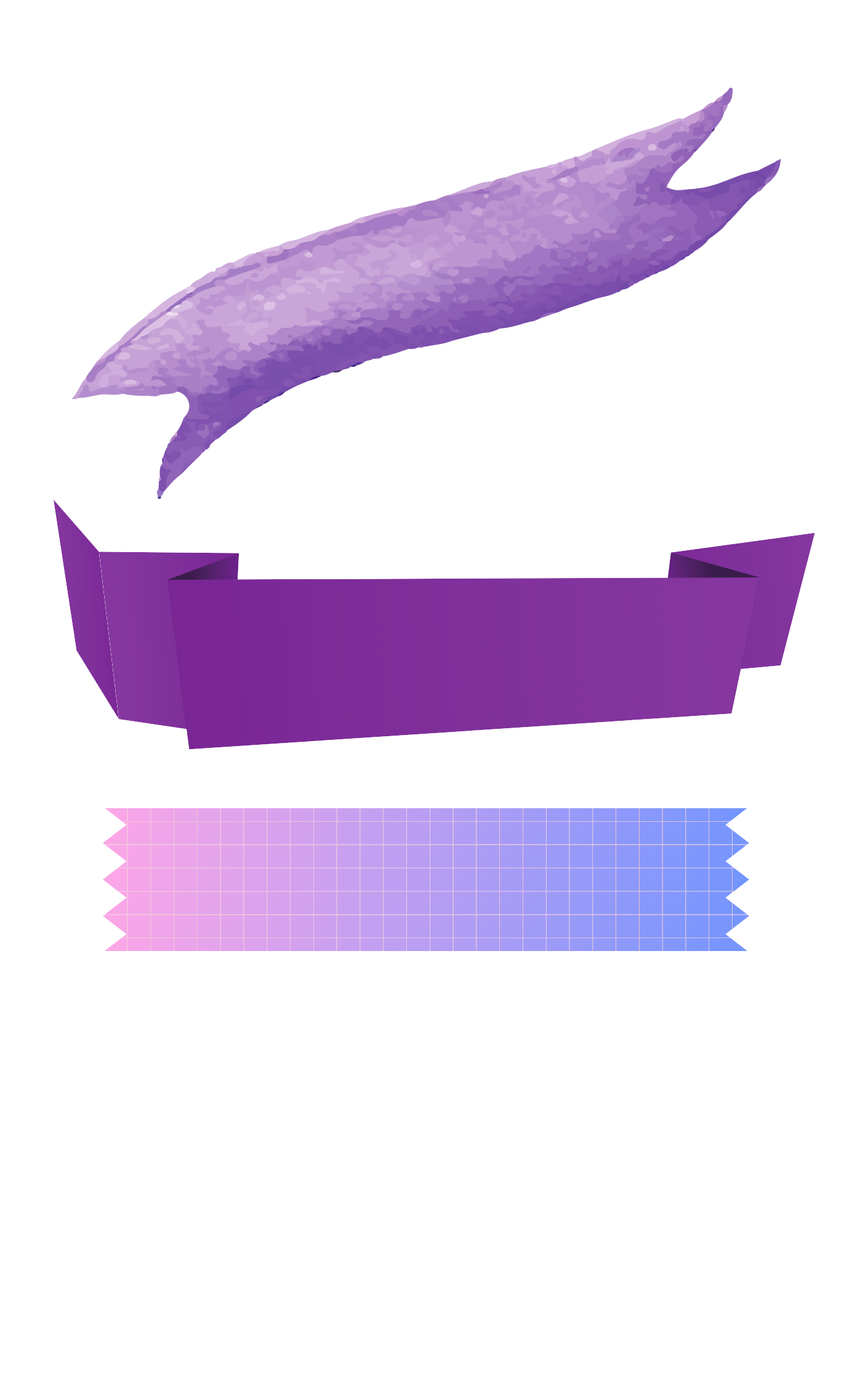 جدول التعلم
تعلمنا سابقاً
لوحة تتكون من 121 مربعاً كم
 مربعاً في 8 لوحات ؟
منى الثبيتي
[Speaker Notes: تم تنزيل هذا القالب من موقع ingez-ppt.com]
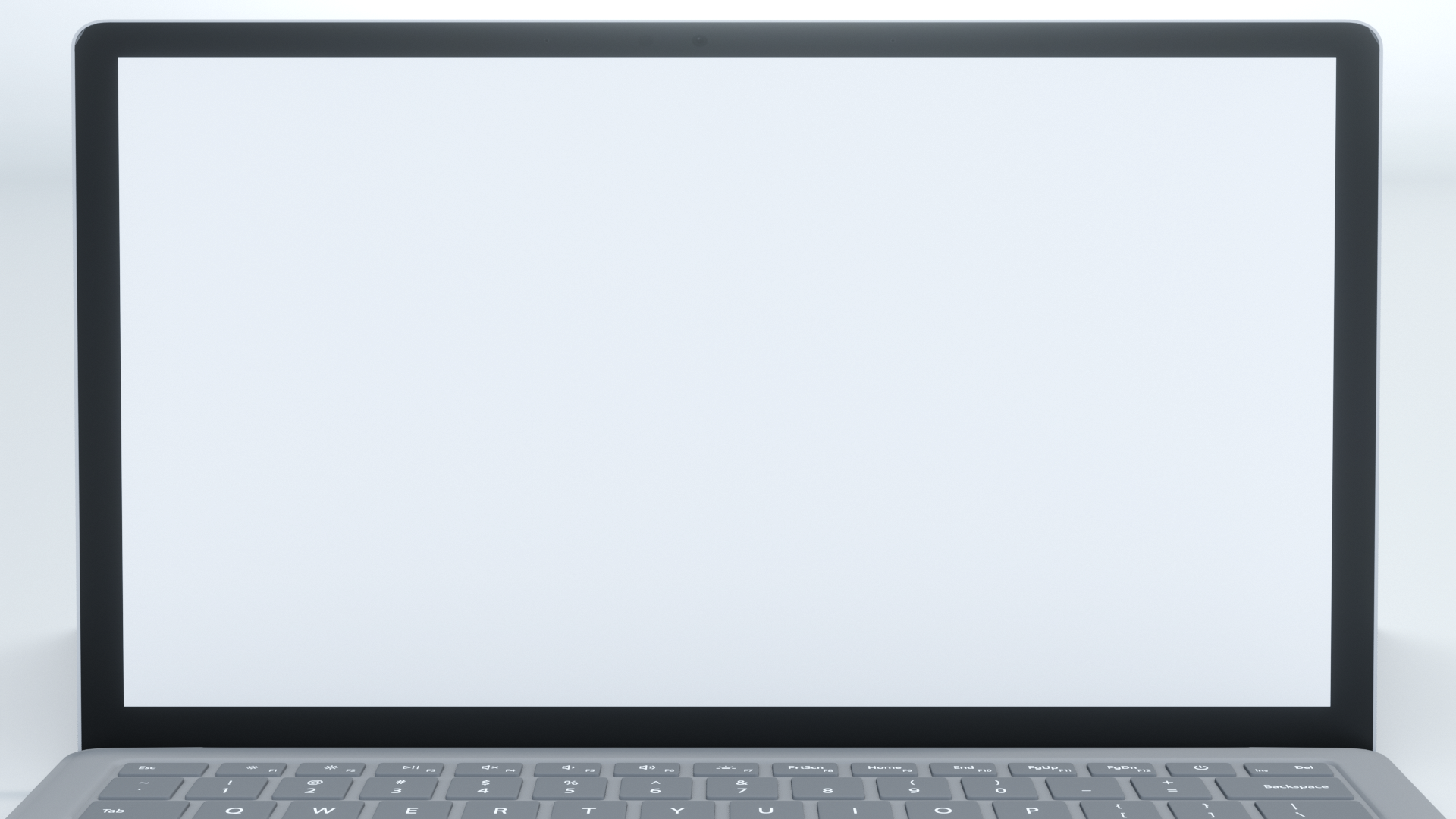 عنوان الدرس :
التاريخ :   /    / 1443هـ
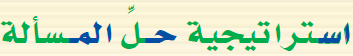 الحصة  :     الفصل : 1 /
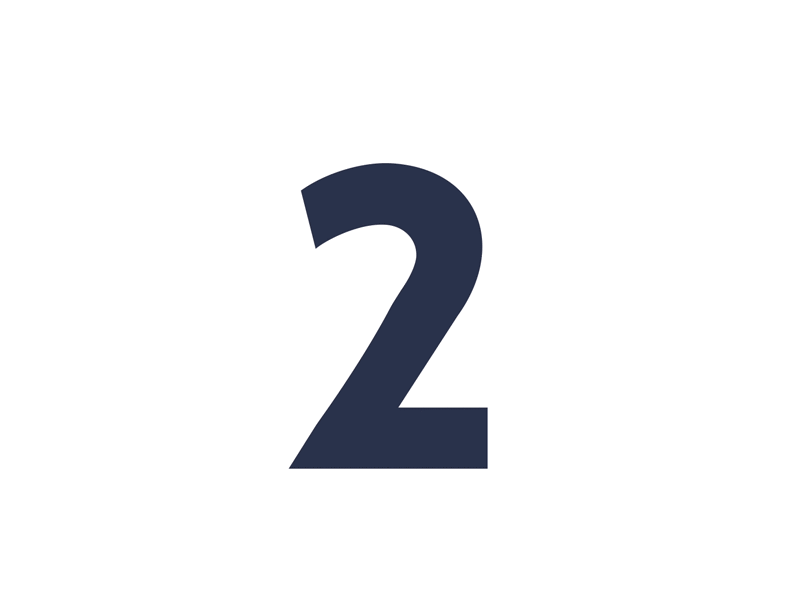 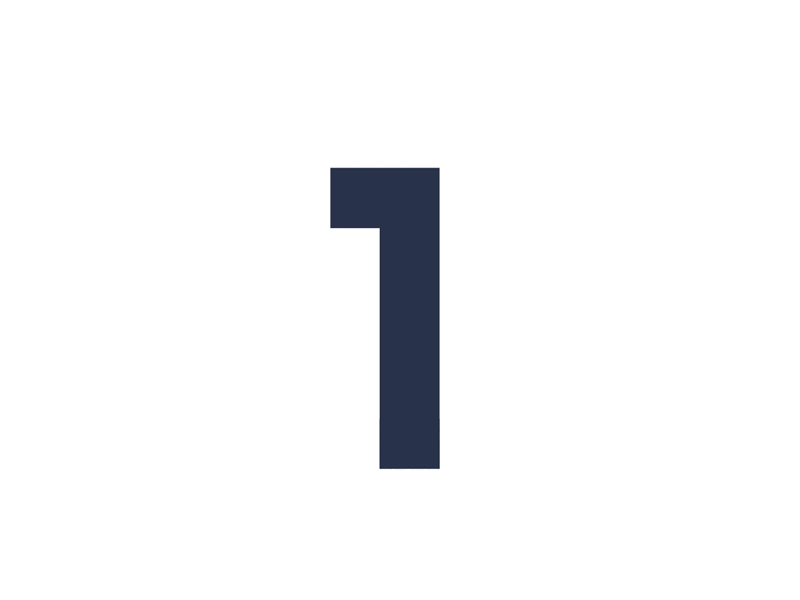 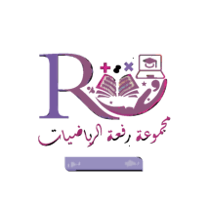 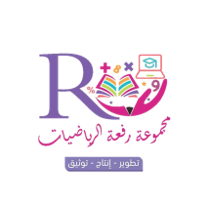 التدريس
التركيز
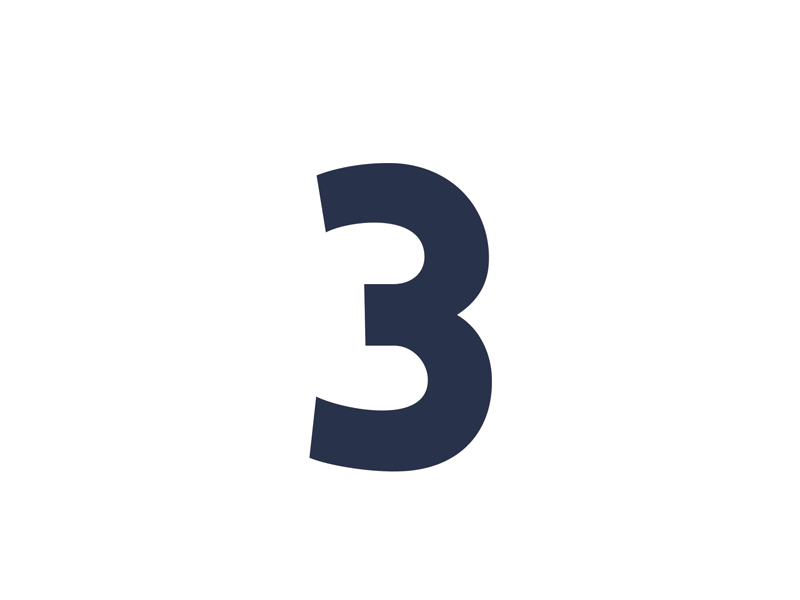 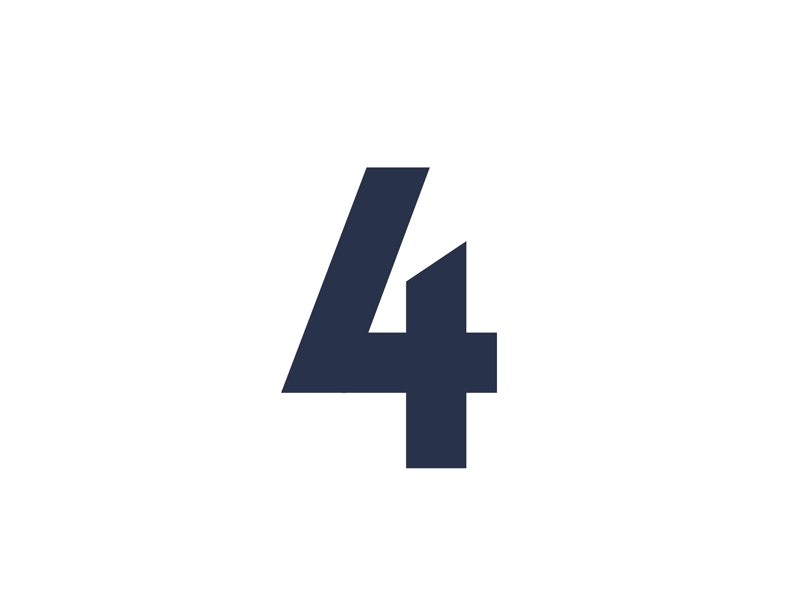 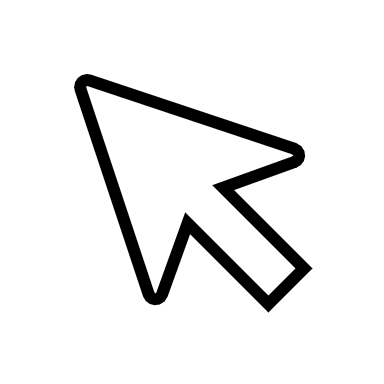 منى الثبيتي
التدريب
التقويم
[Speaker Notes: تم تنزيل هذا القالب من موقع ingez-ppt.com]
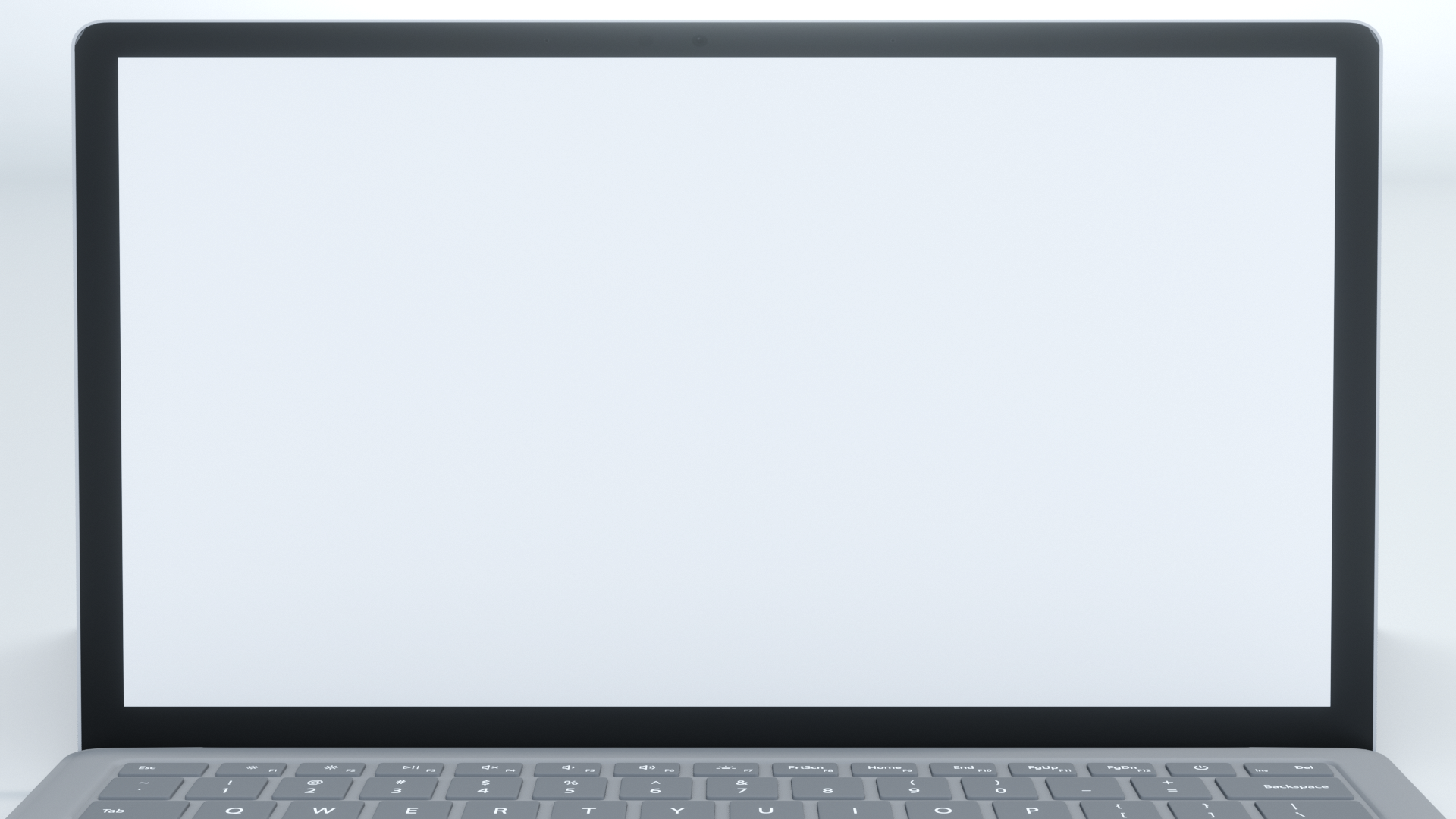 عنوان الدرس :
التاريخ :   /    / 1443هـ
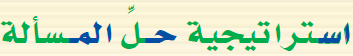 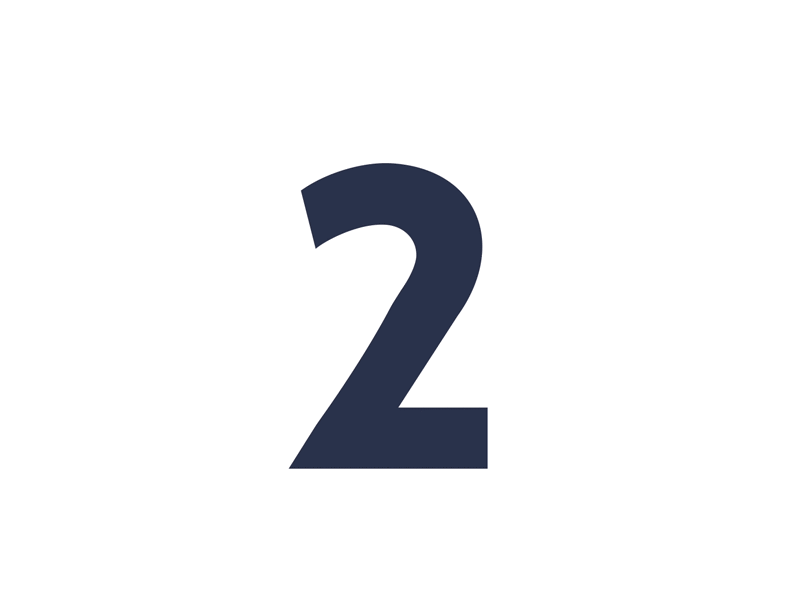 الحصة  :     الفصل : 1 /
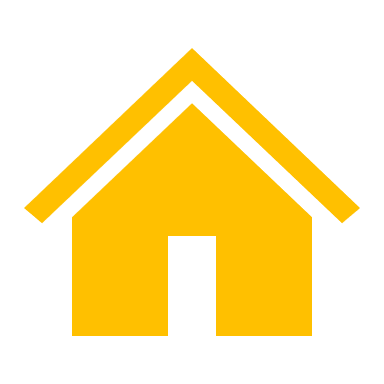 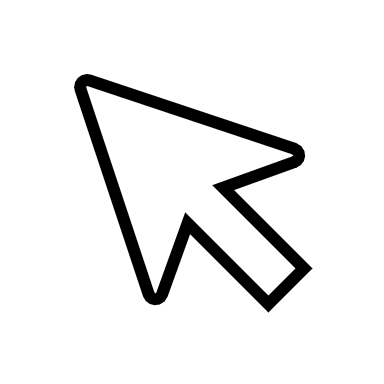 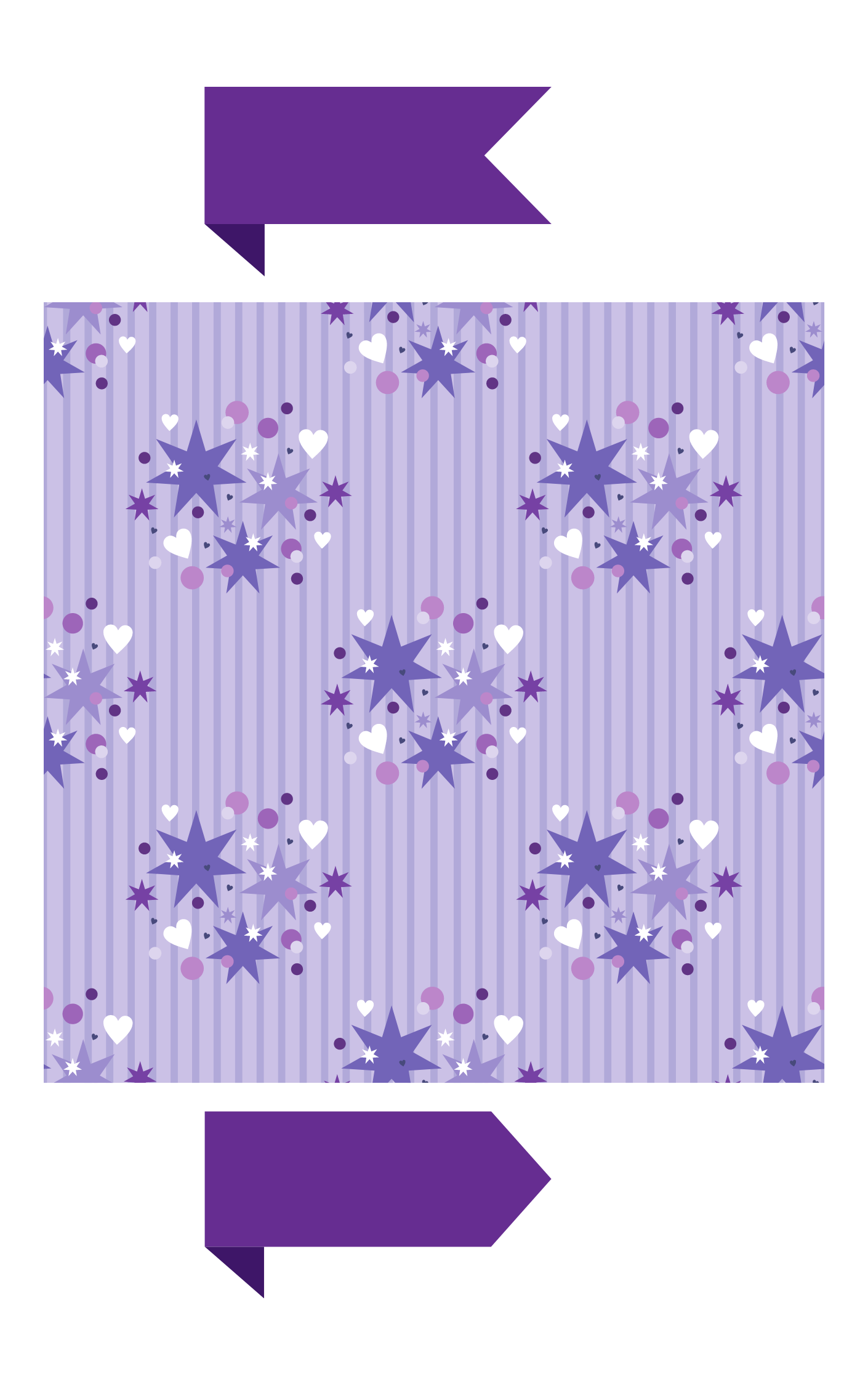 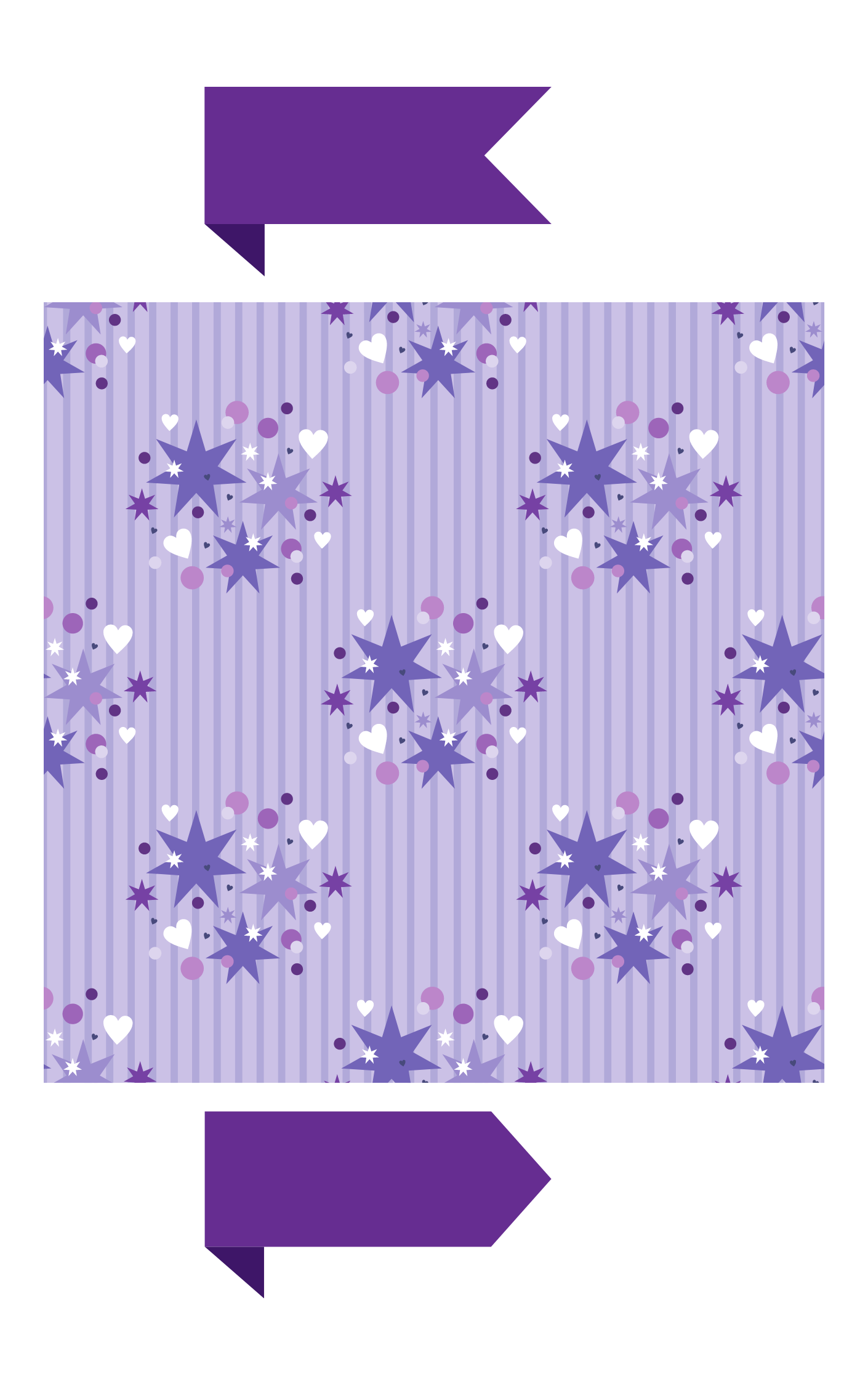 فكرة الدرس
صــــ 25
أحل المسائل باستعمال استراتيجية التخمين والتحقق
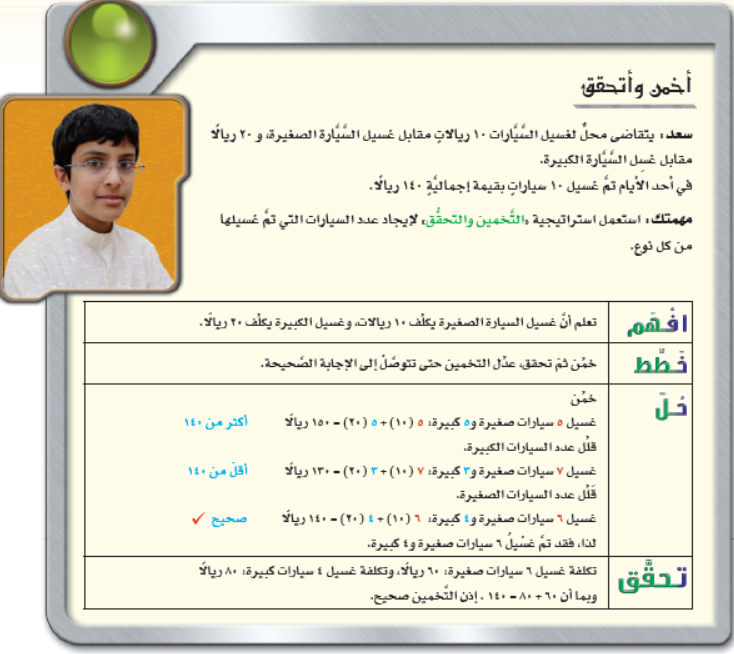 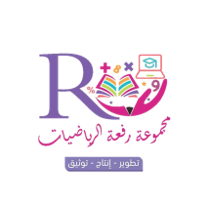 منى الثبيتي
[Speaker Notes: تم تنزيل هذا القالب من موقع ingez-ppt.com]
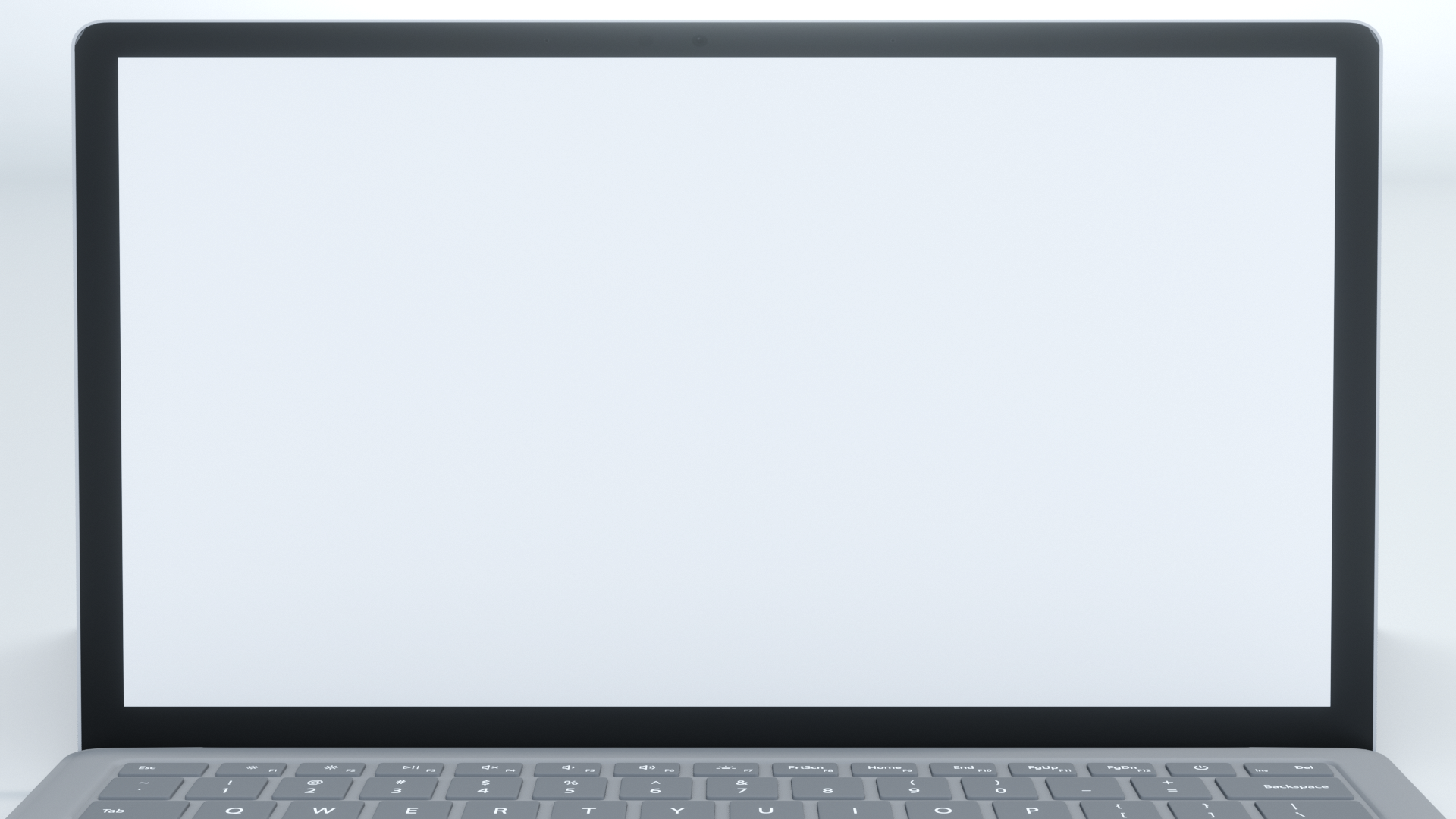 عنوان الدرس :
التاريخ :   /    / 1443هـ
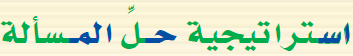 الحصة  :     الفصل : 1 /
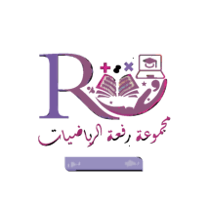 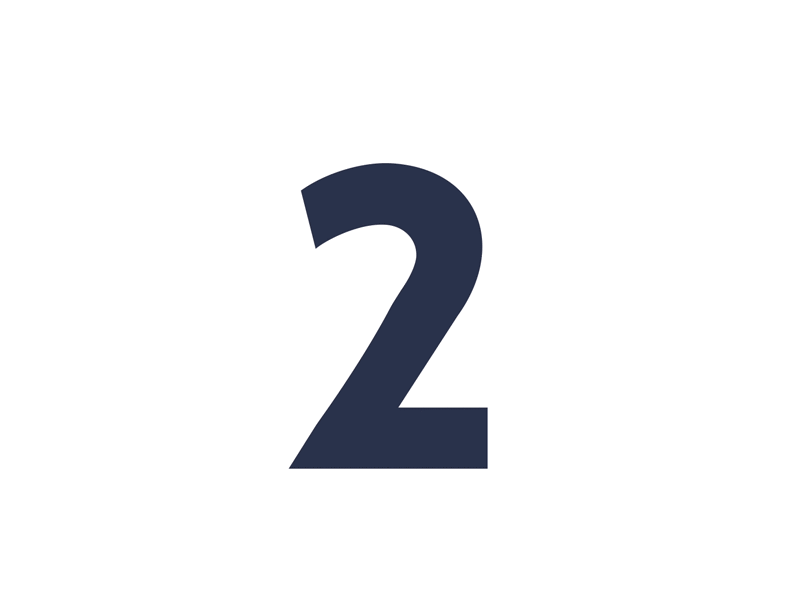 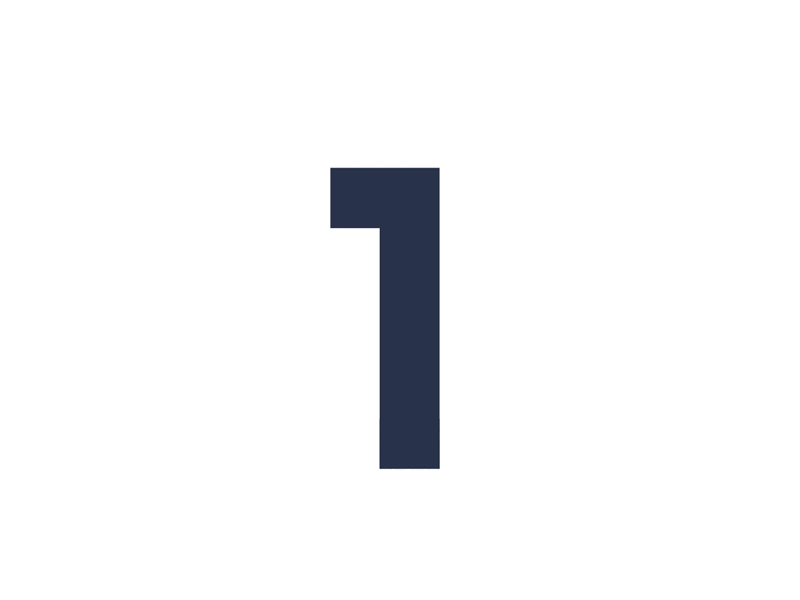 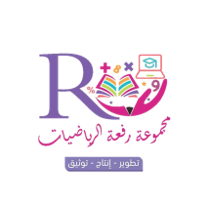 التدريس
التركيز
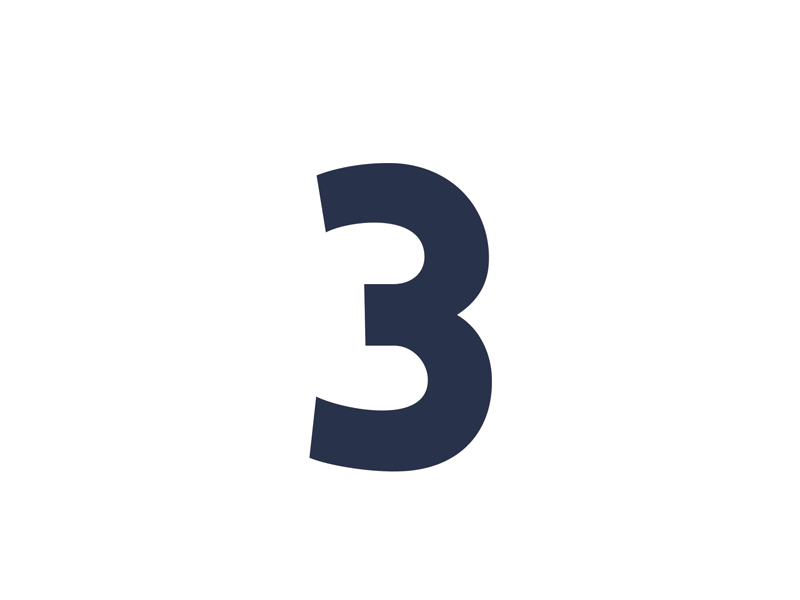 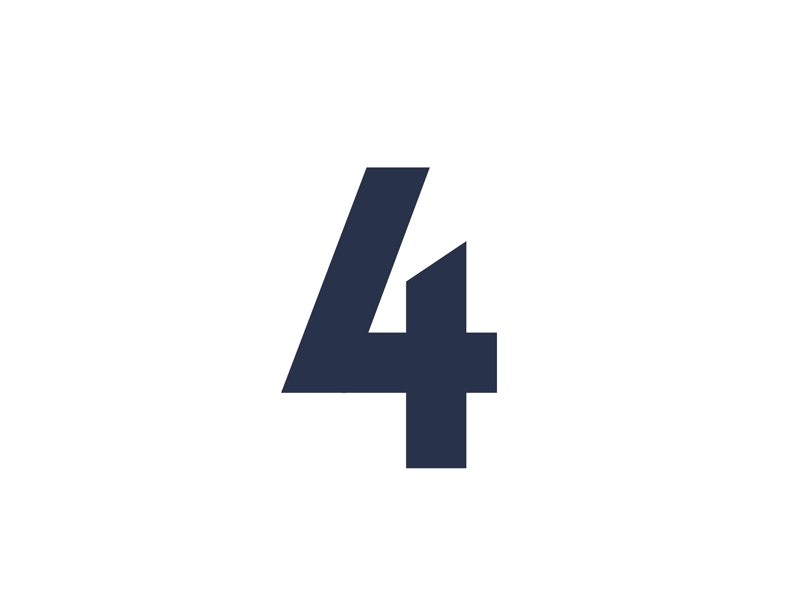 منى الثبيتي
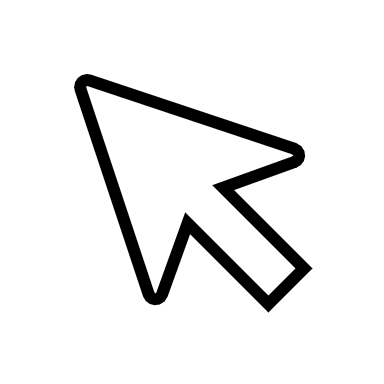 التدريب
التقويم
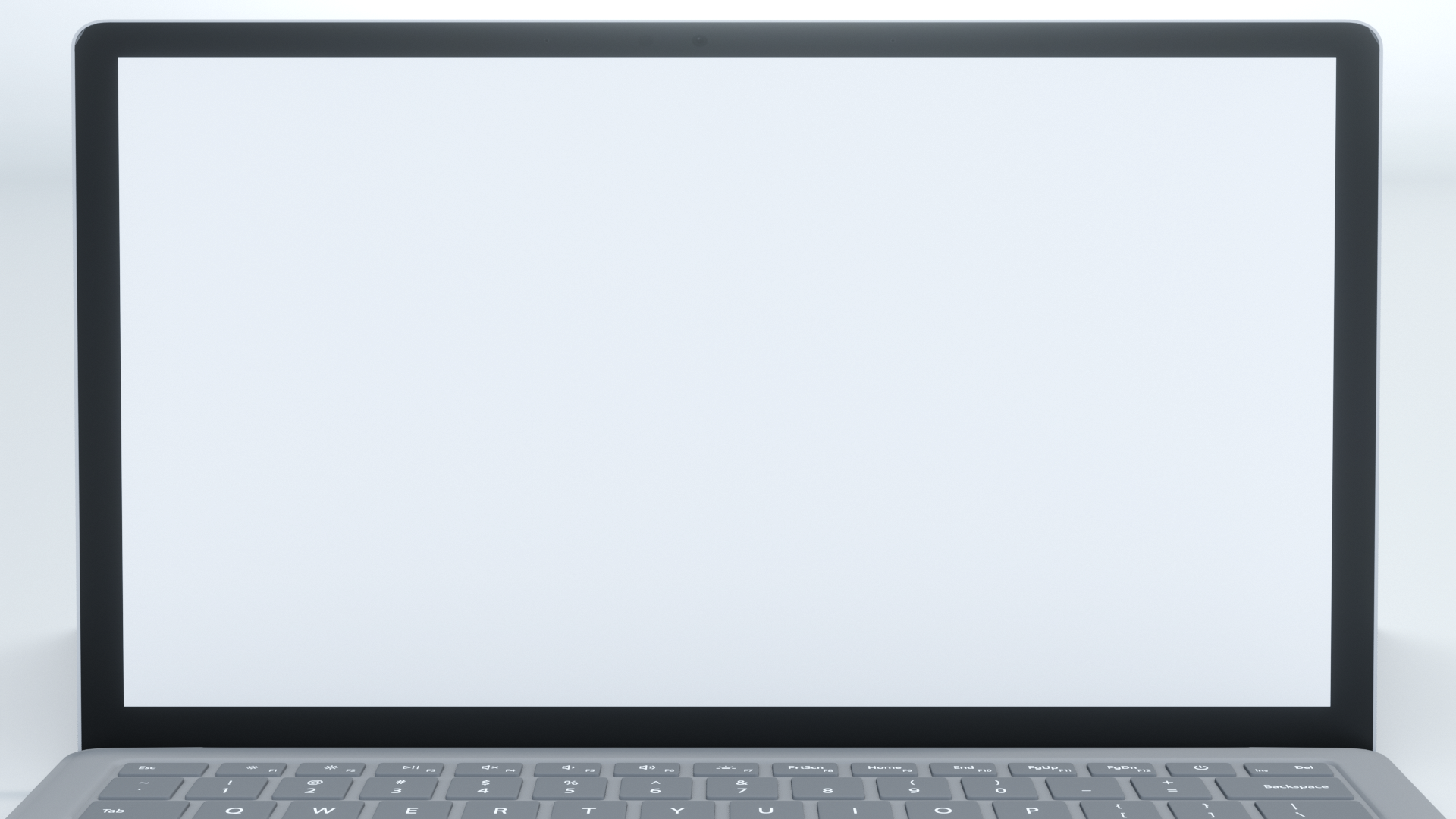 عنوان الدرس :
التاريخ :   /    / 1443هـ
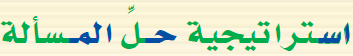 الحصة  :     الفصل : 1 /
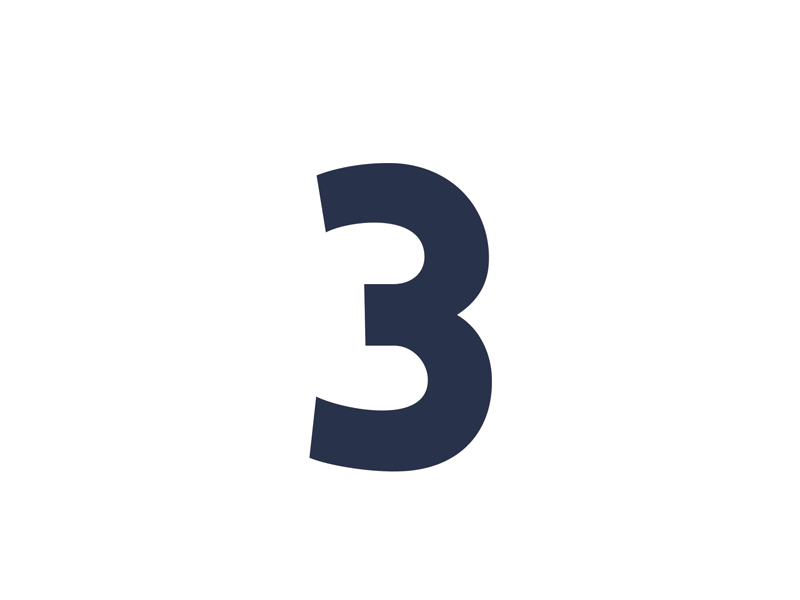 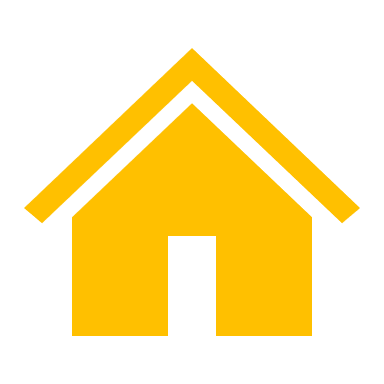 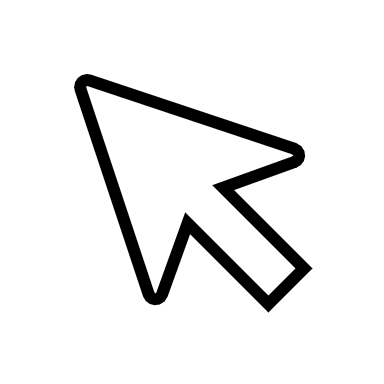 سعر تذكرة الدخول للمهرجان الرياضي 3 ريالات للصغار و 7 ريالات للكبار . فإذا كان عدد الصغار الذين حضروا مثلي عدد الكبار ، وكان الدخل 1625 ريالا . فكم عدد كل من الصغار والكبار الذين حضروا المهرجان ؟
س / 3 ص 26
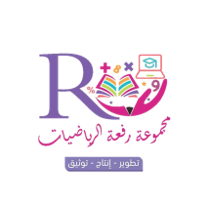 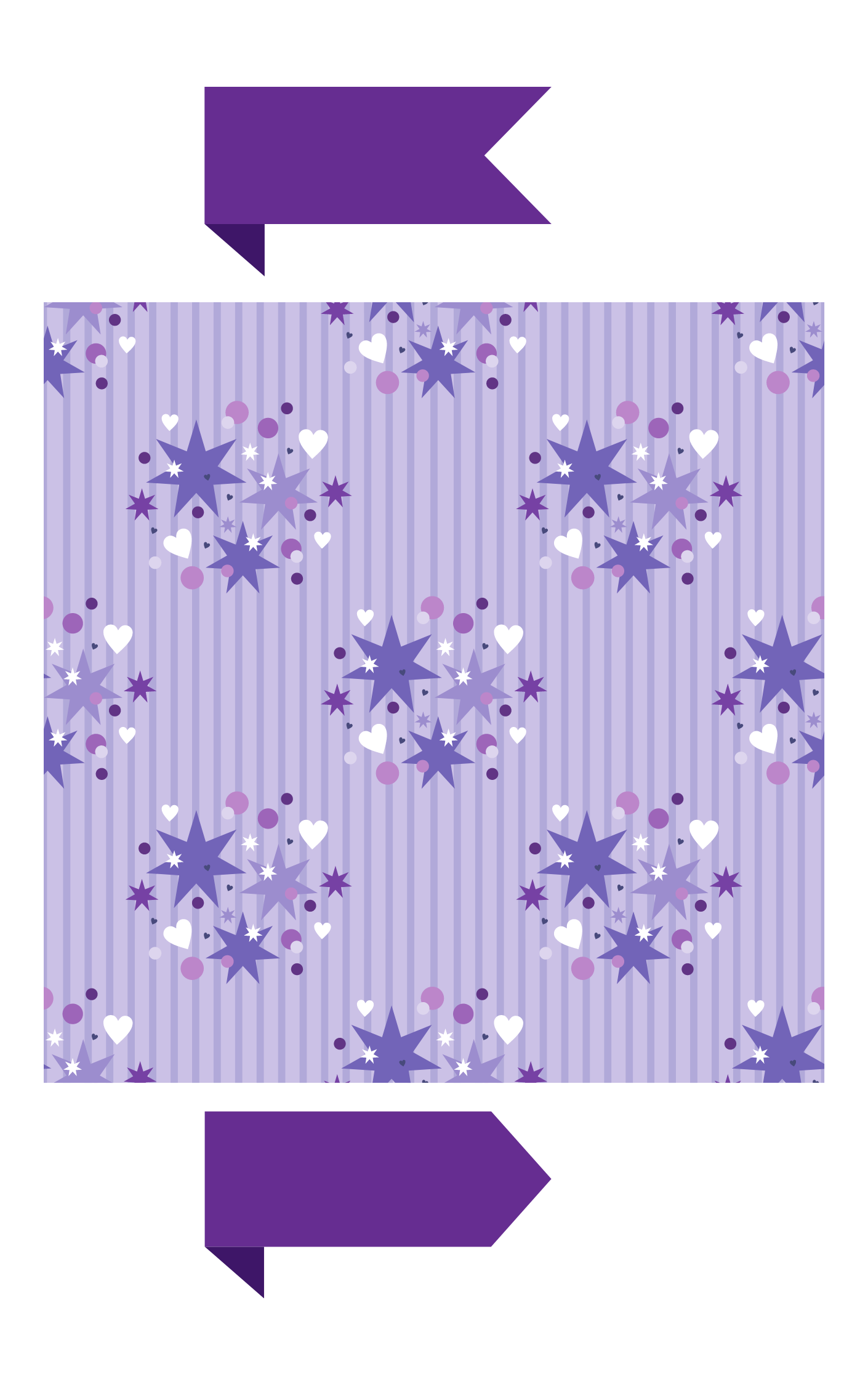 مسائل متنوعة
منى الثبيتي
[Speaker Notes: تم تنزيل هذا القالب من موقع ingez-ppt.com]
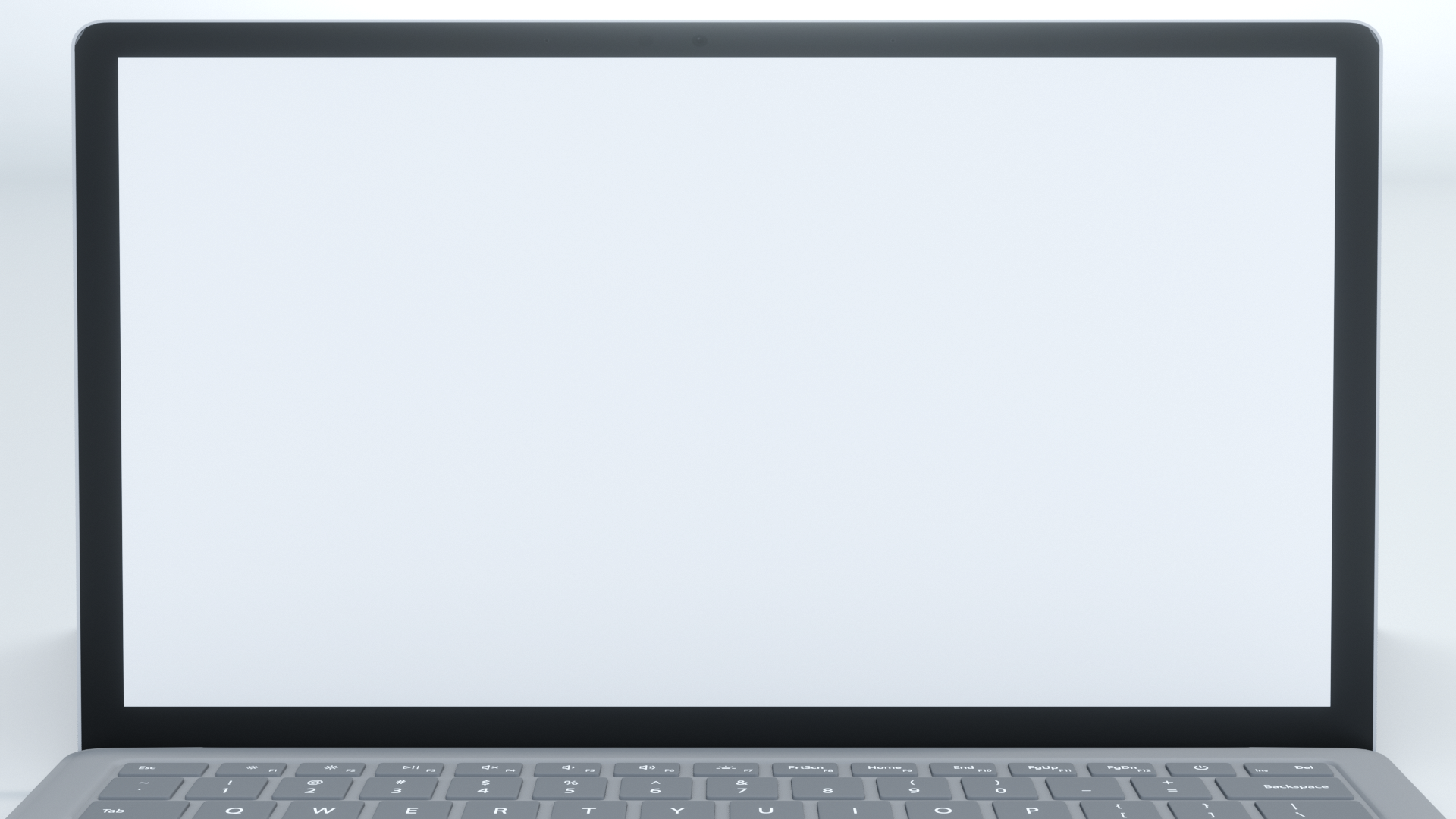 عنوان الدرس :
التاريخ :   /    / 1443هـ
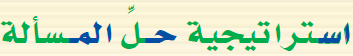 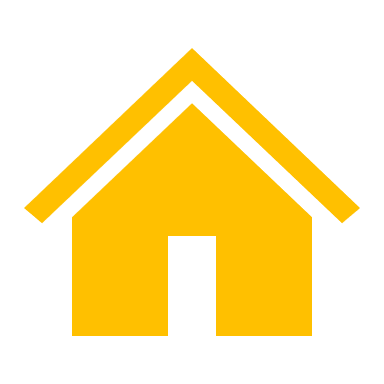 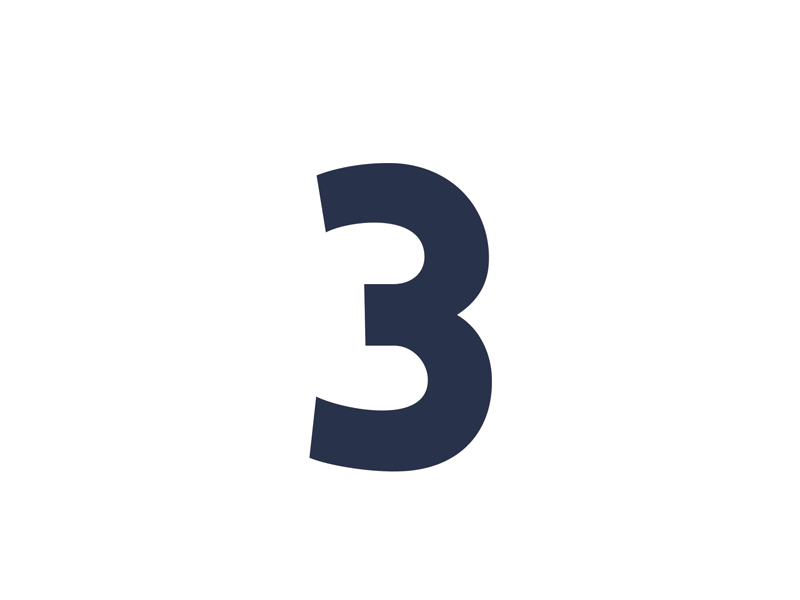 الحصة  :     الفصل : 1 /
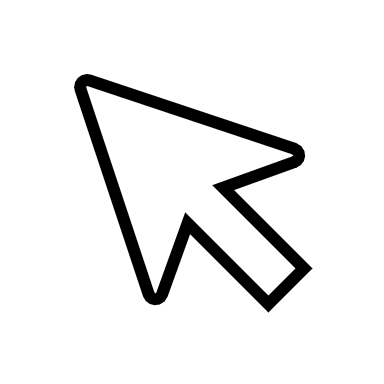 س / 5 صـــ 26
يريد سالم نقل بعض أشرطة الفيديو على أقراص مدمجة ، فإذا كانت سعة القرص 60 دقيقة ، فما الأشرطة التي يمكن نقلها من الجدول ، بحيث تستوعب الحد الأعلى من سعة القرص ؟
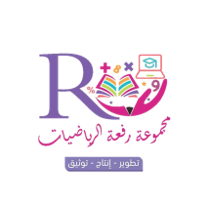 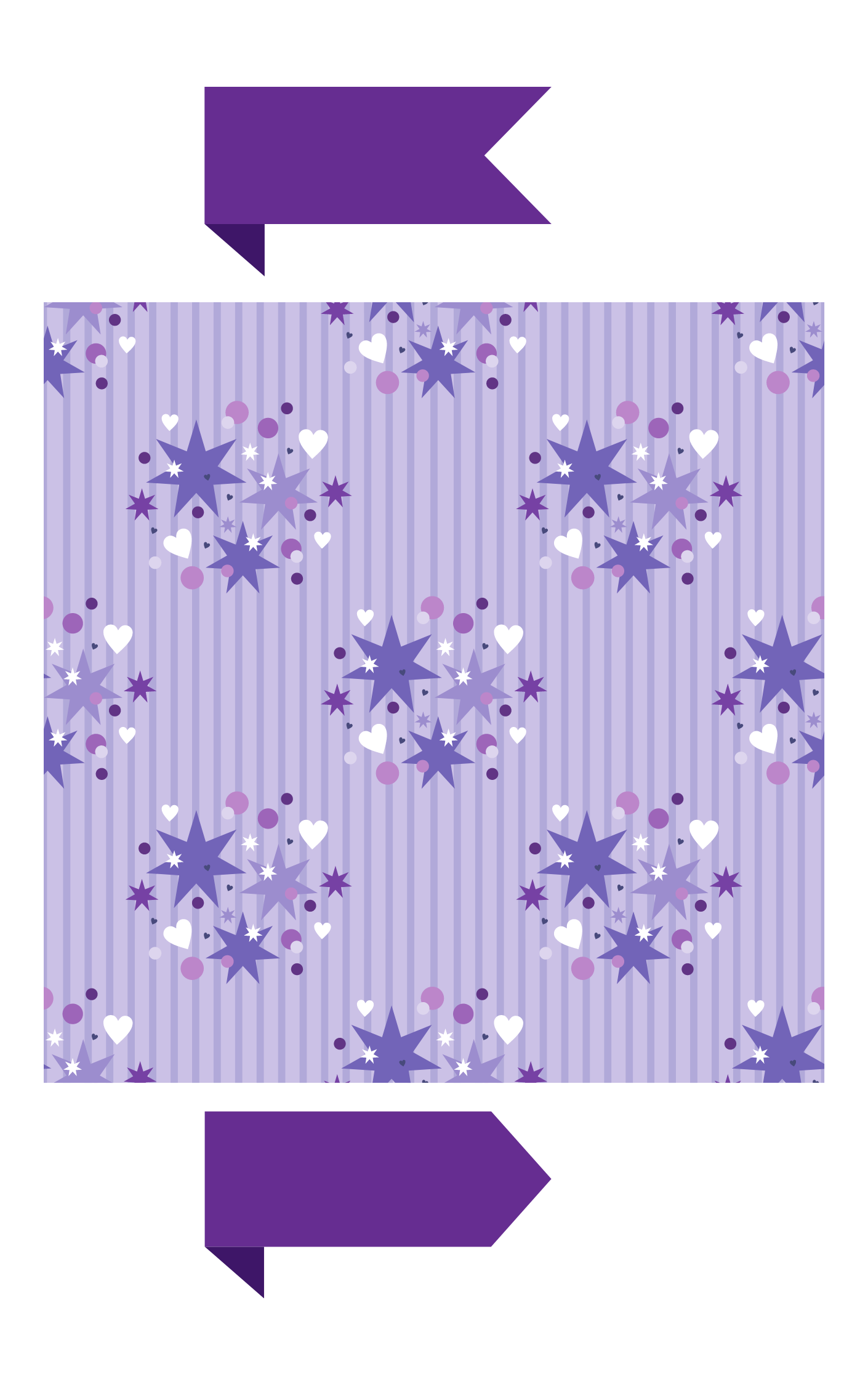 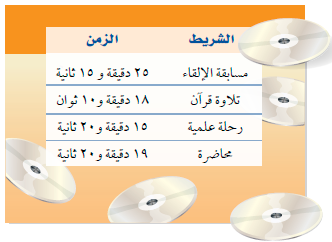 مسائل متنوعة
منى الثبيتي
[Speaker Notes: تم تنزيل هذا القالب من موقع ingez-ppt.com]
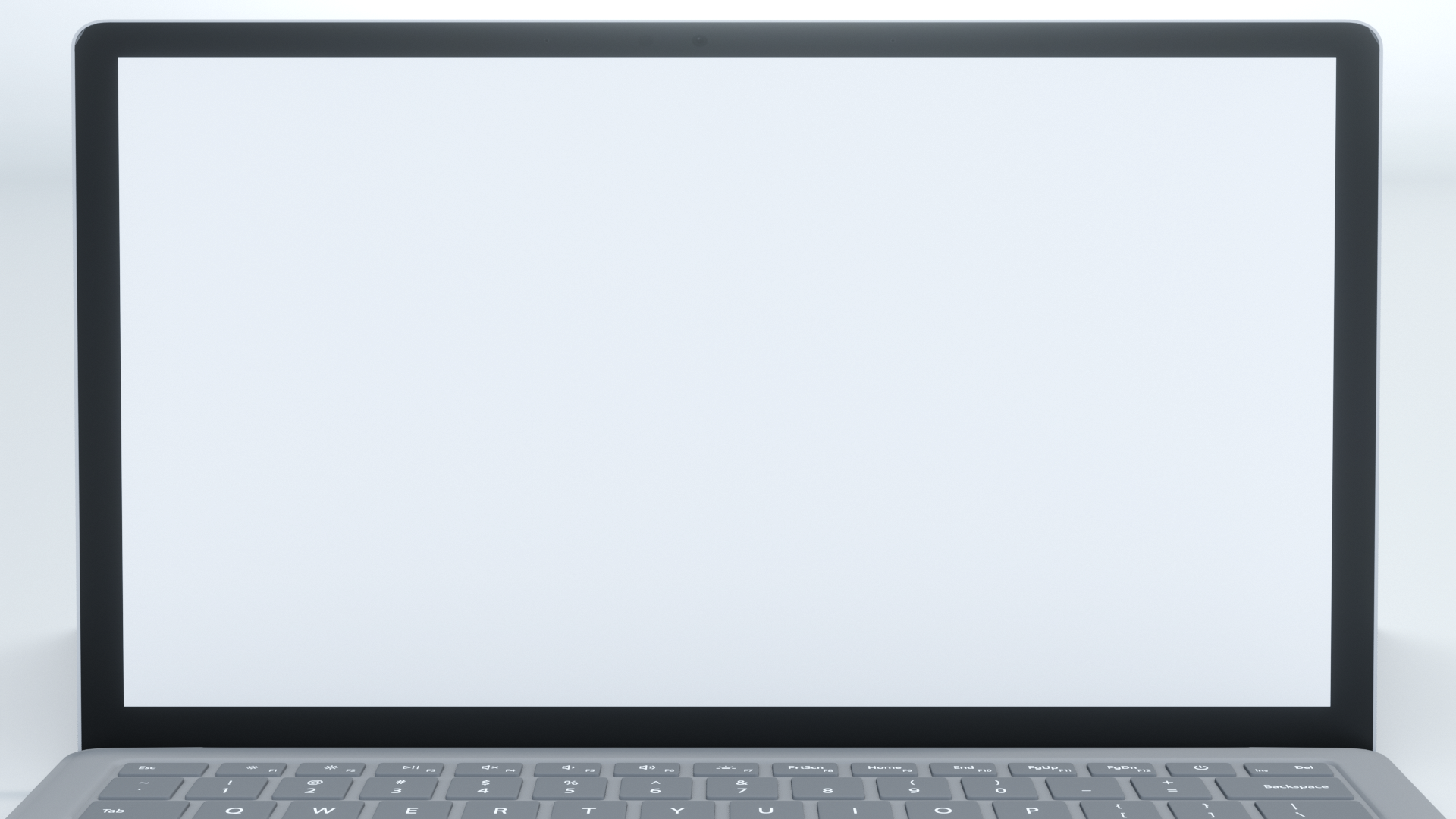 عنوان الدرس :
التاريخ :   /    / 1443هـ
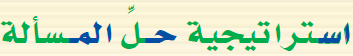 الحصة  :     الفصل : 1 /
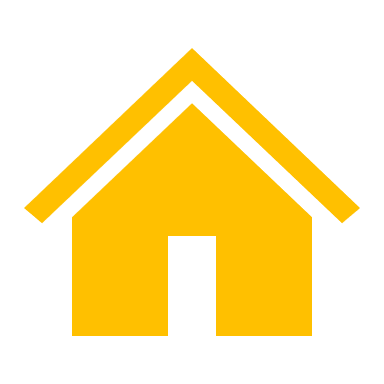 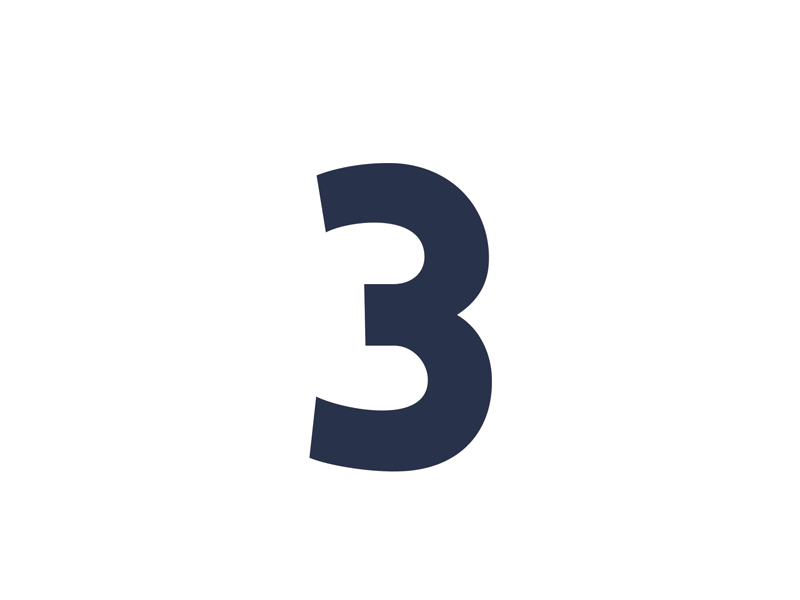 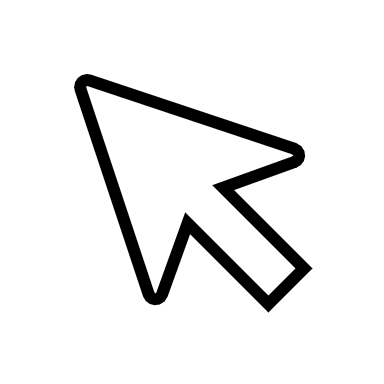 س / 6 صـــ 26
مع رقية 195 ريالا من الفئات التالية : 5 ريالات و 10 ريالات و 50 ريالا . فإذا كان معها أعداد متساوية من الفئات المختلفة ، فما عدد الأوراق النقدية من كل فئة ؟
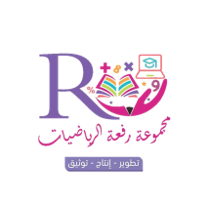 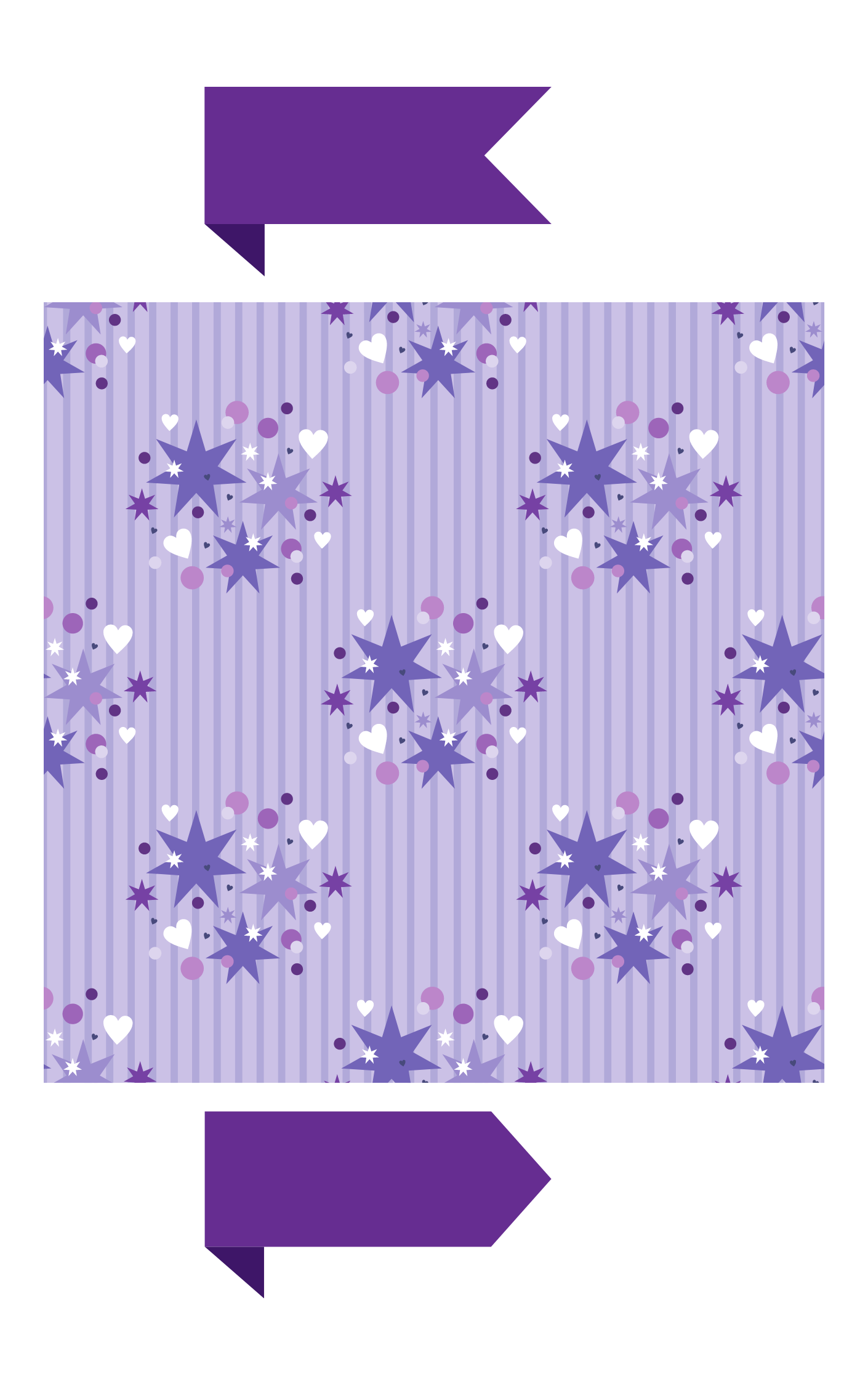 مسائل متنوعة
منى الثبيتي
[Speaker Notes: تم تنزيل هذا القالب من موقع ingez-ppt.com]
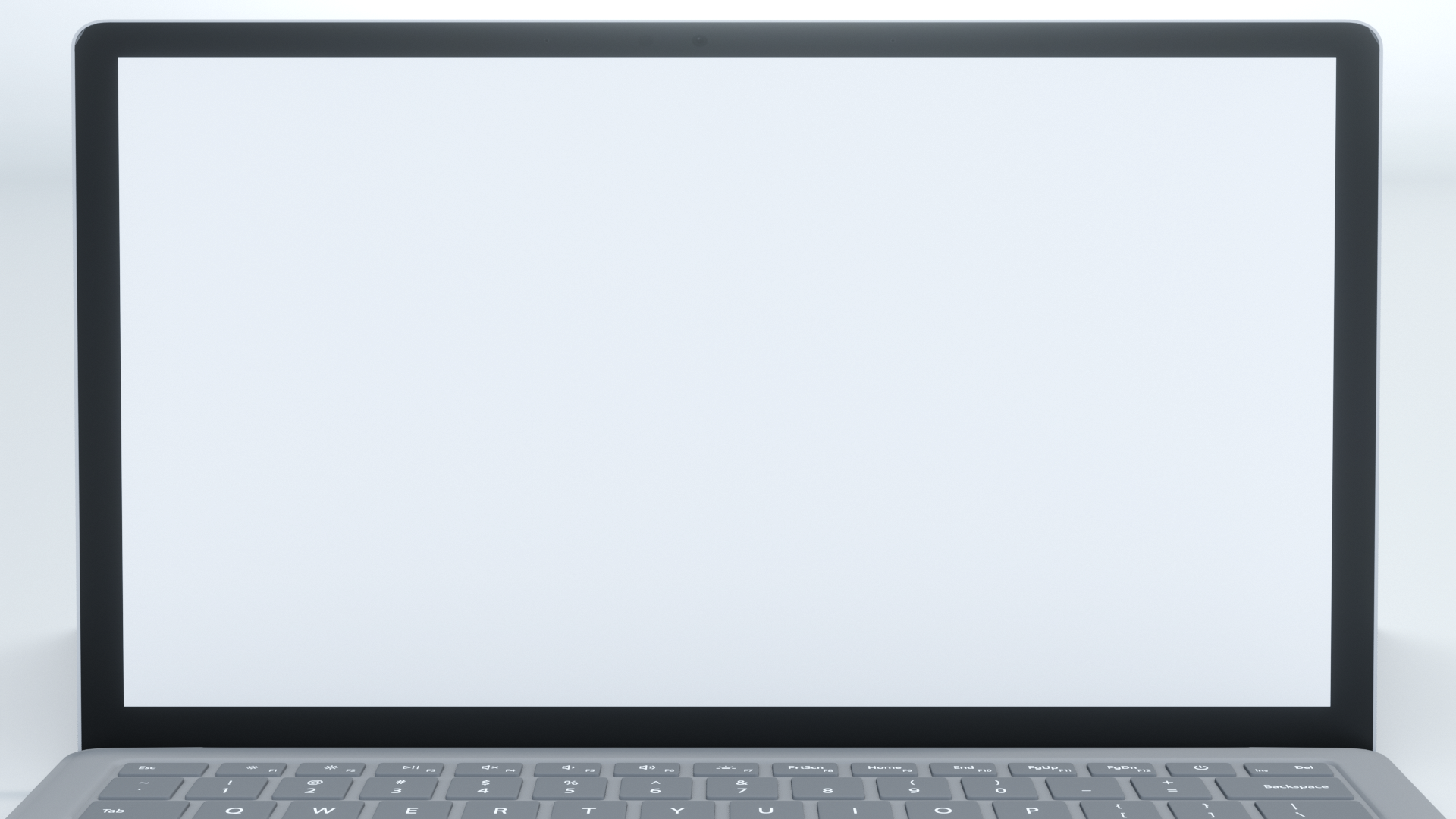 عنوان الدرس :
التاريخ :   /    / 1443هـ
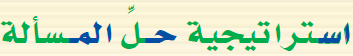 الحصة  :     الفصل : 1 /
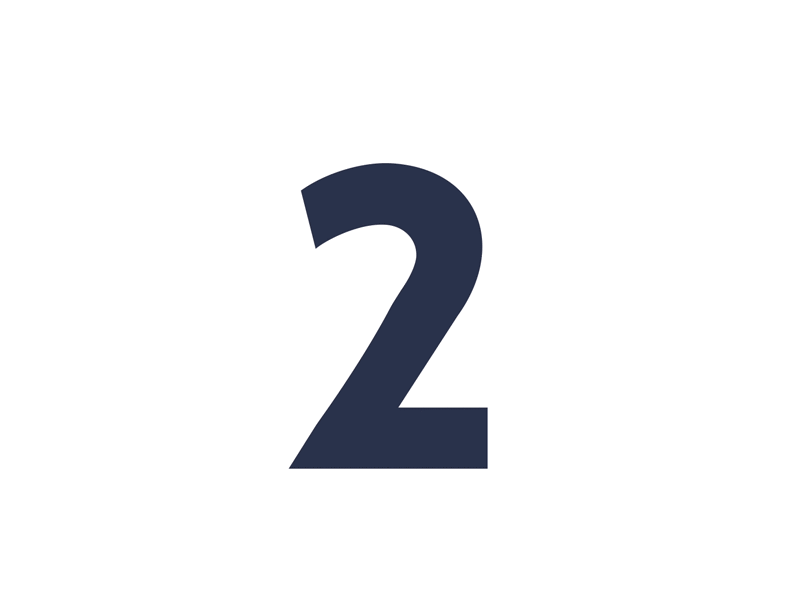 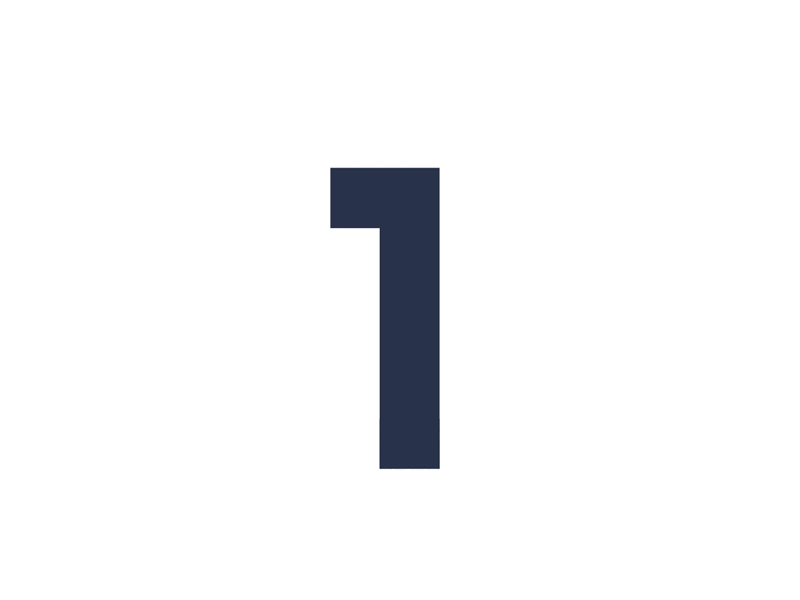 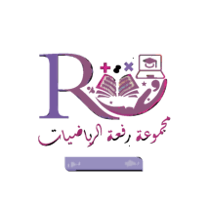 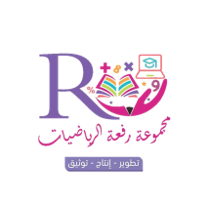 التدريس
التركيز
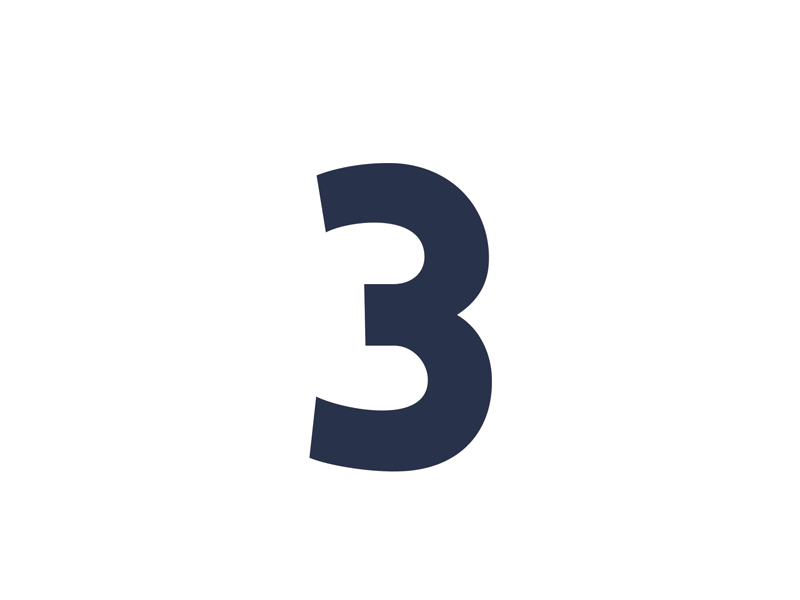 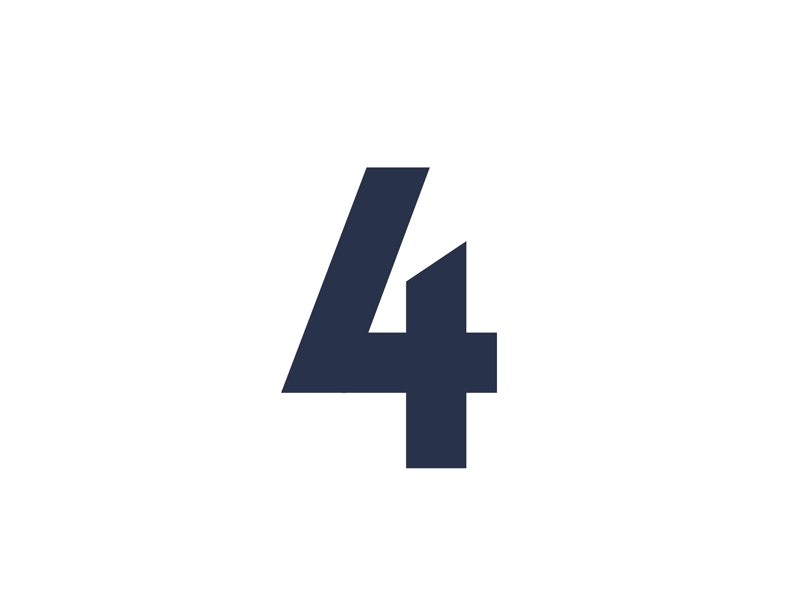 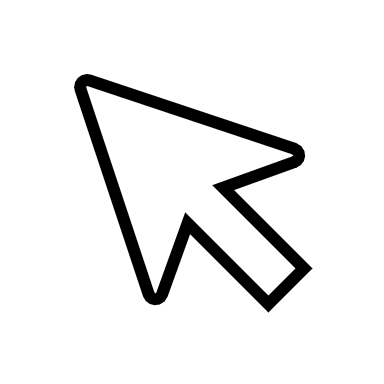 منى الثبيتي
التدريب
التقويم
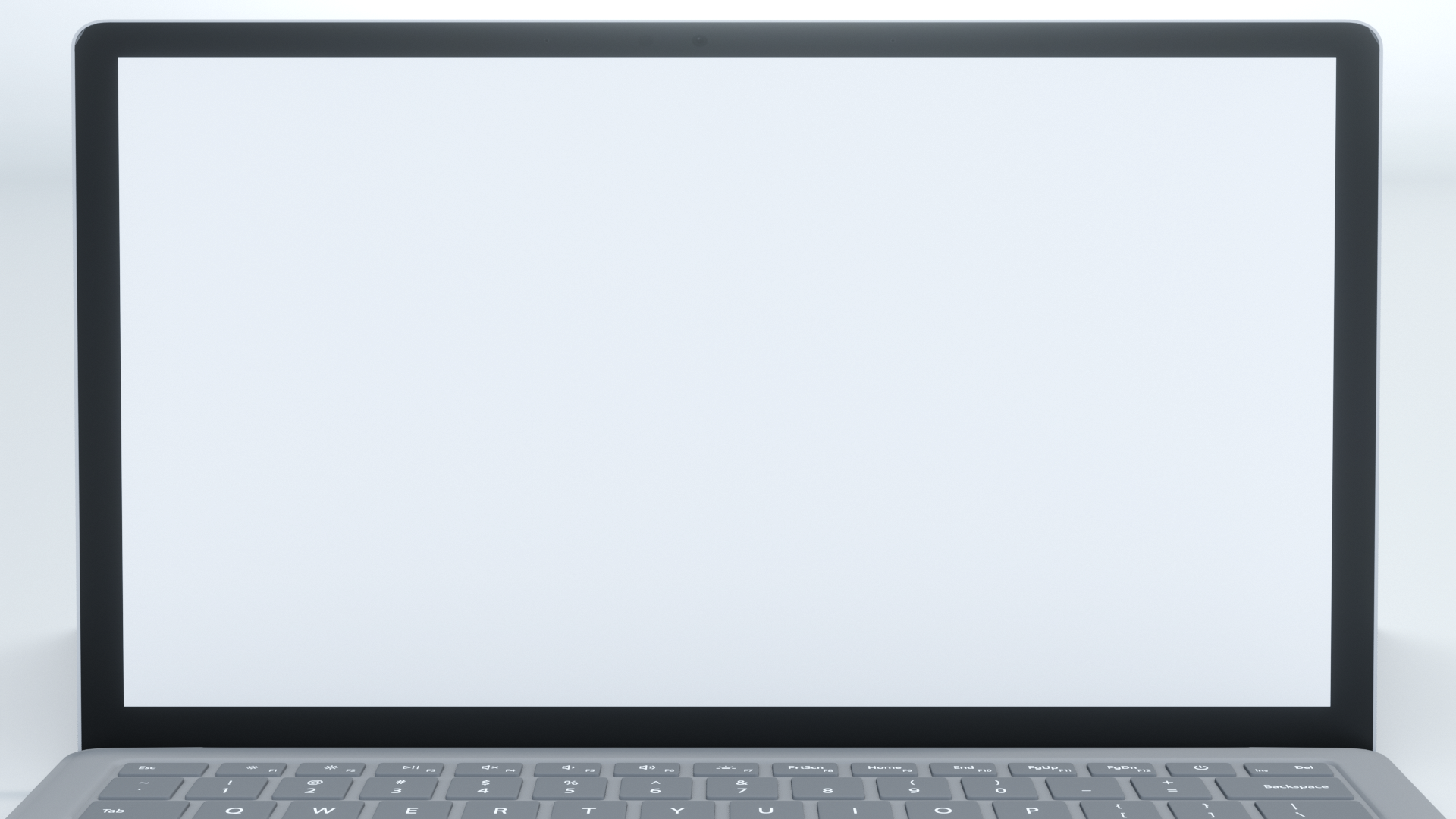 عنوان الدرس :
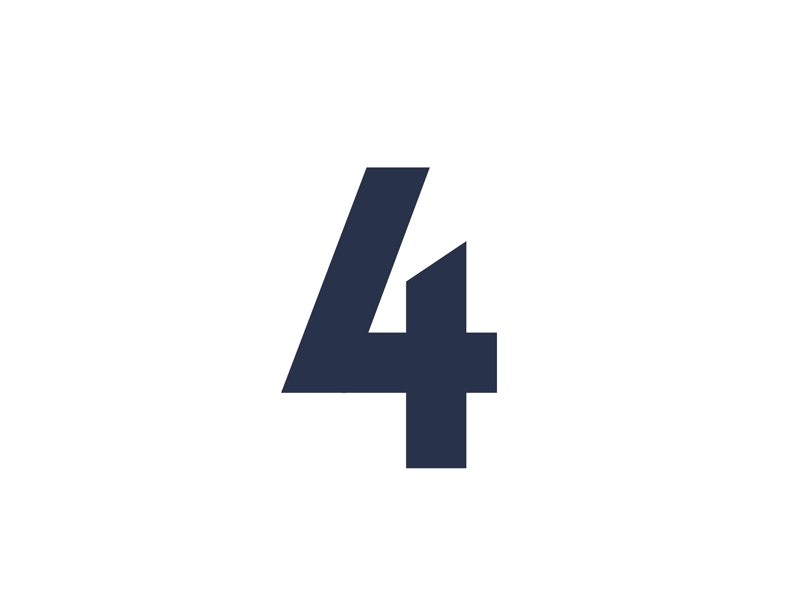 التاريخ :   /    / 1443هـ
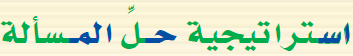 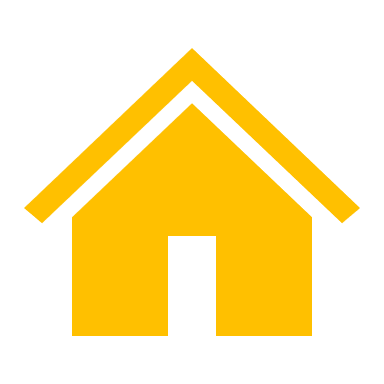 الحصة  :     الفصل : 1 /
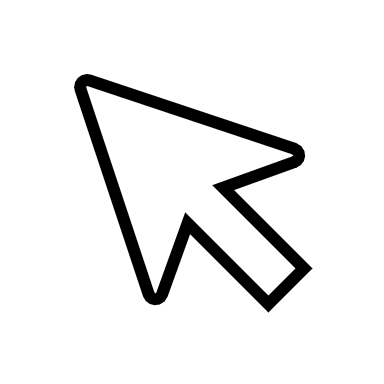 س / 7 صـــ 26
استعملت أسلاك معدنية طولها 128000 كلم لدعم أحد الجسور ، وهذا يزيد بمقدار 8480 كلم على ثلاثة أمثال محيط الأرض عند خط الاستواء . فما طول محيط الأرض عند خط الاستواء ؟
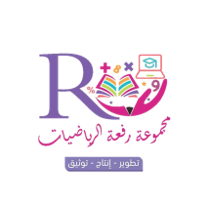 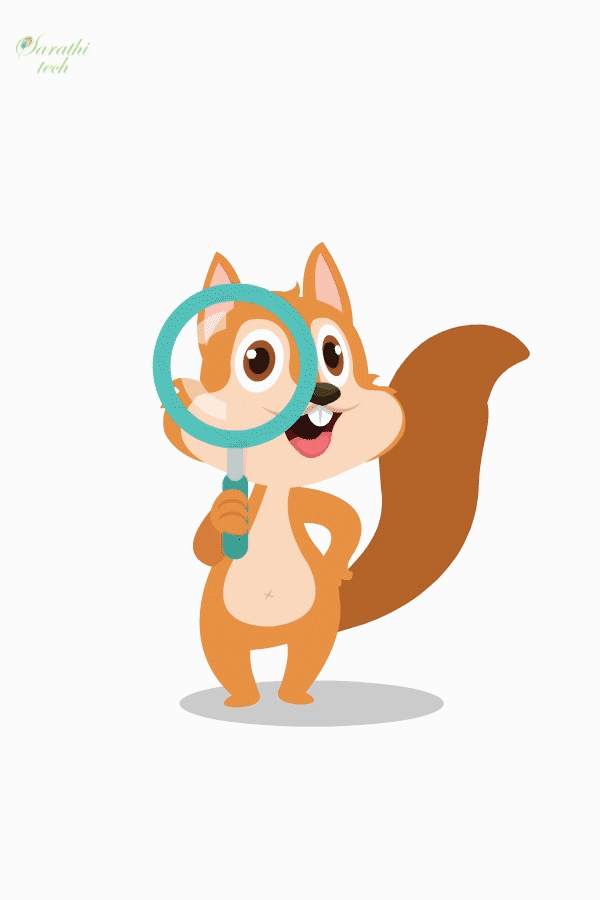 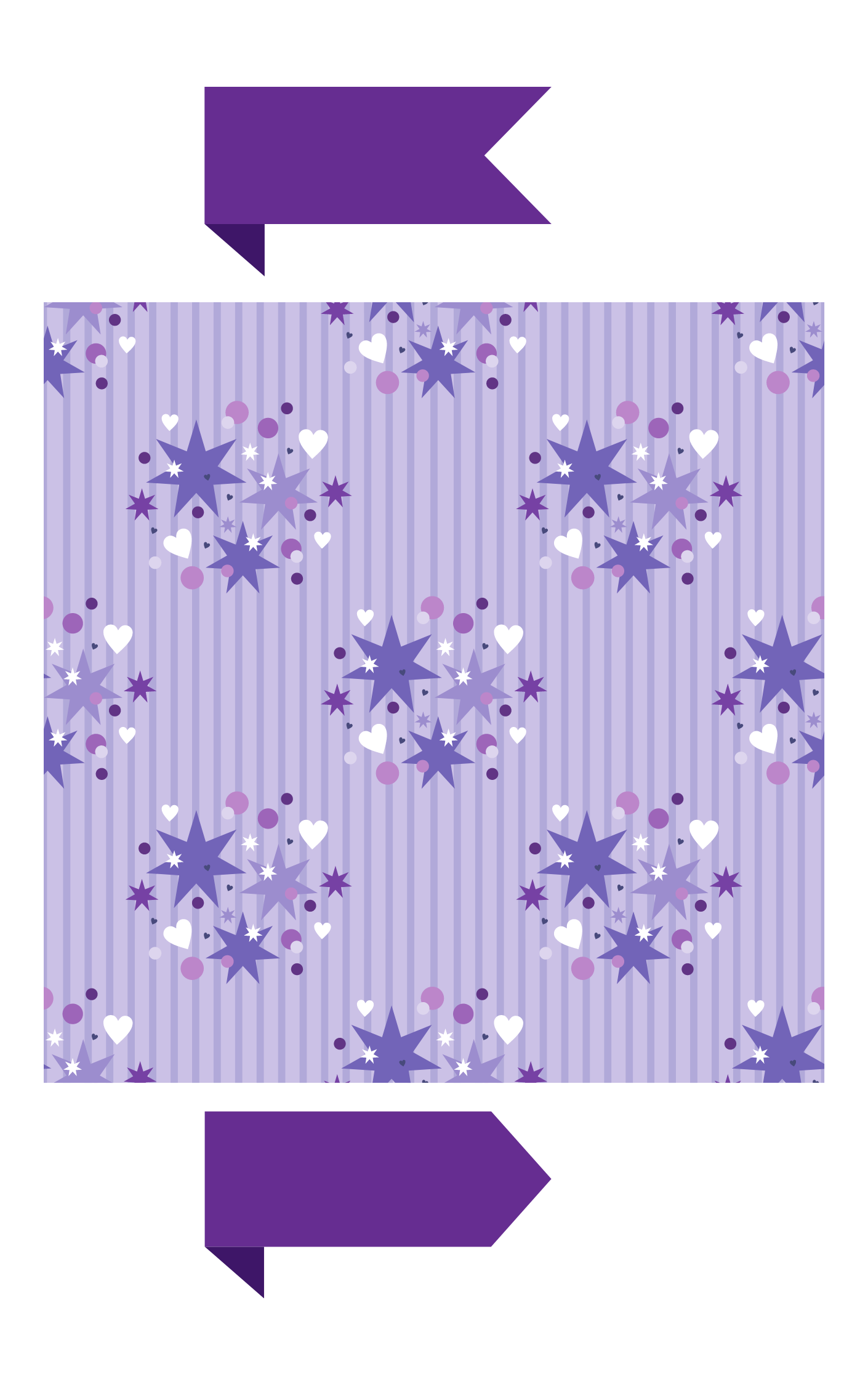 التقويم
منى الثبيتي
[Speaker Notes: تم تنزيل هذا القالب من موقع ingez-ppt.com]
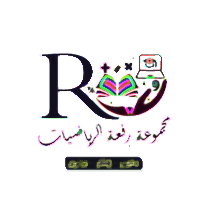 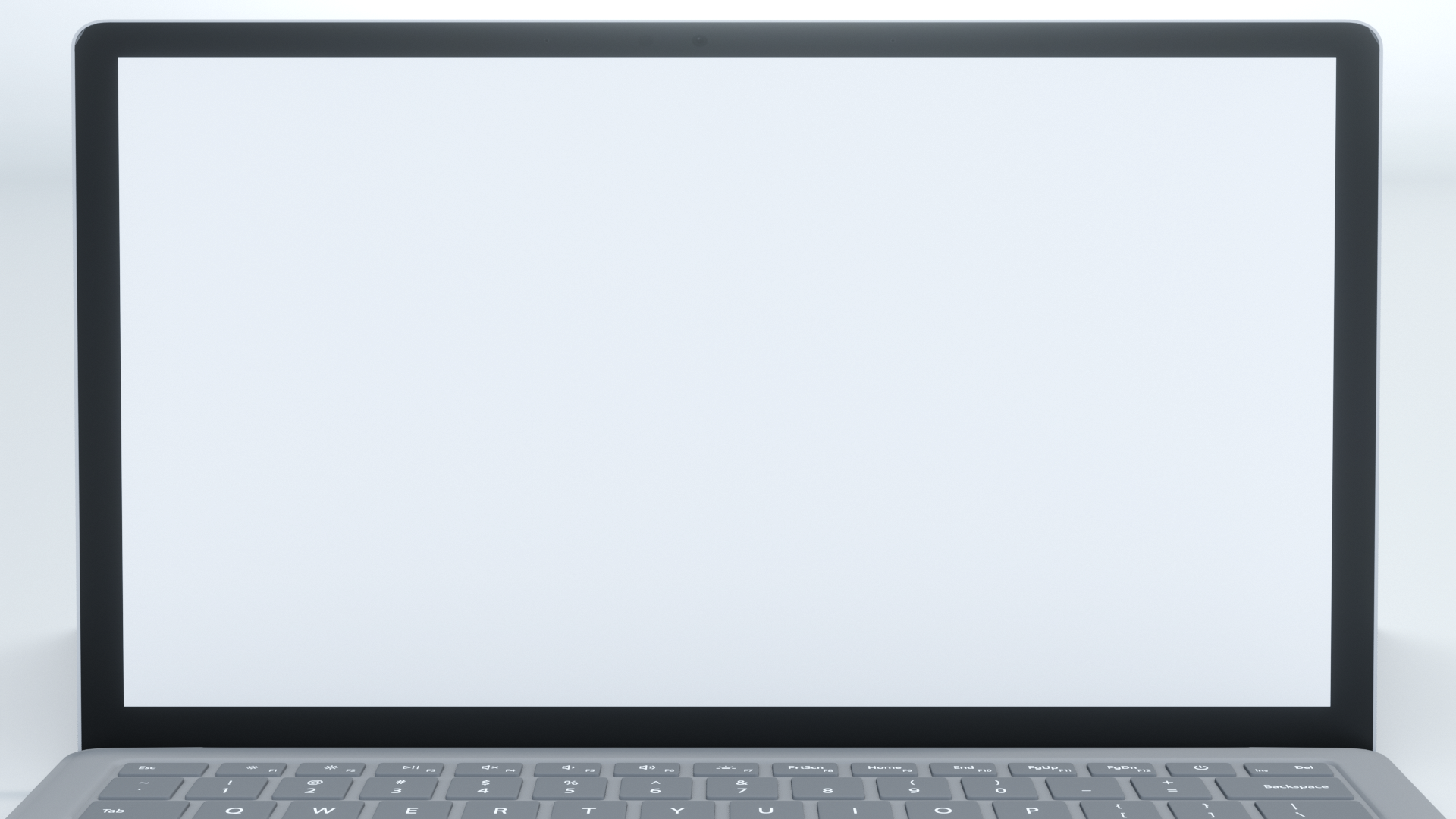 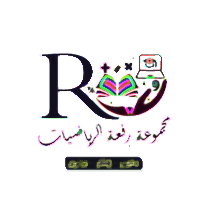 التاريخ :   /    / 1443هـ
عنوان الدرس :
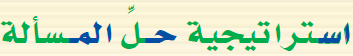 الحصة  :     الفصل : 1 /
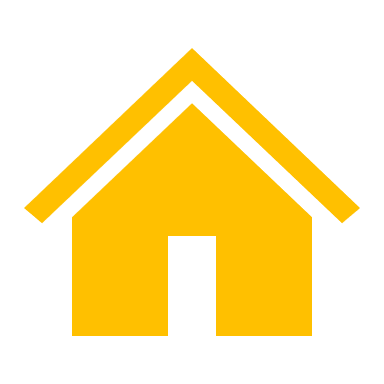 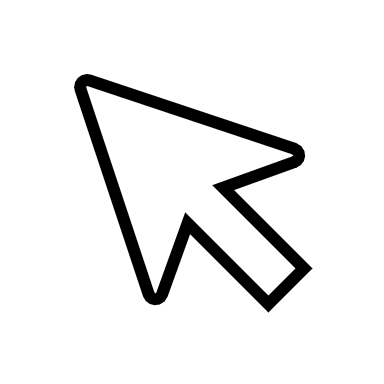 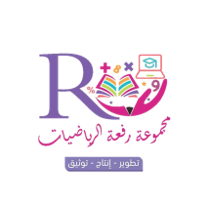 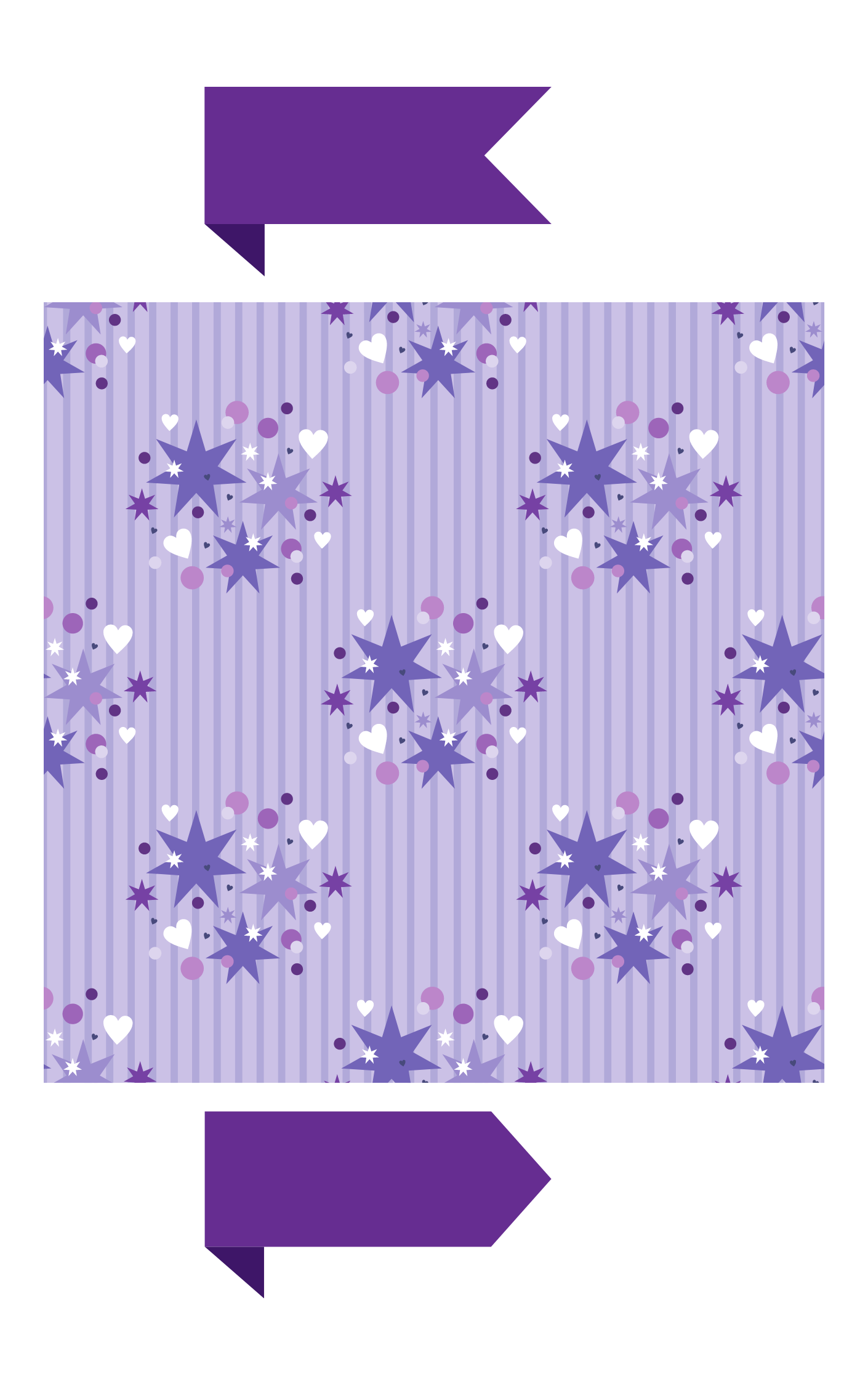 الواجب :
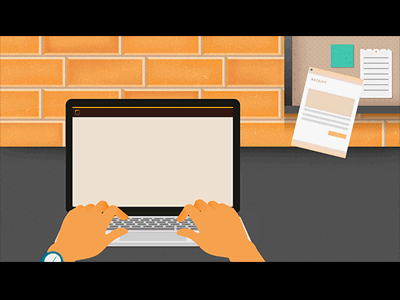 منى الثبيتي
[Speaker Notes: تم تنزيل هذا القالب من موقع ingez-ppt.com]
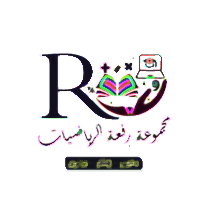 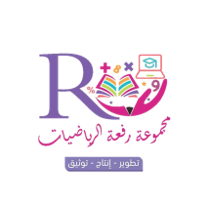 منى الثبيتي
[Speaker Notes: تم تنزيل هذا القالب من موقع ingez-ppt.com]